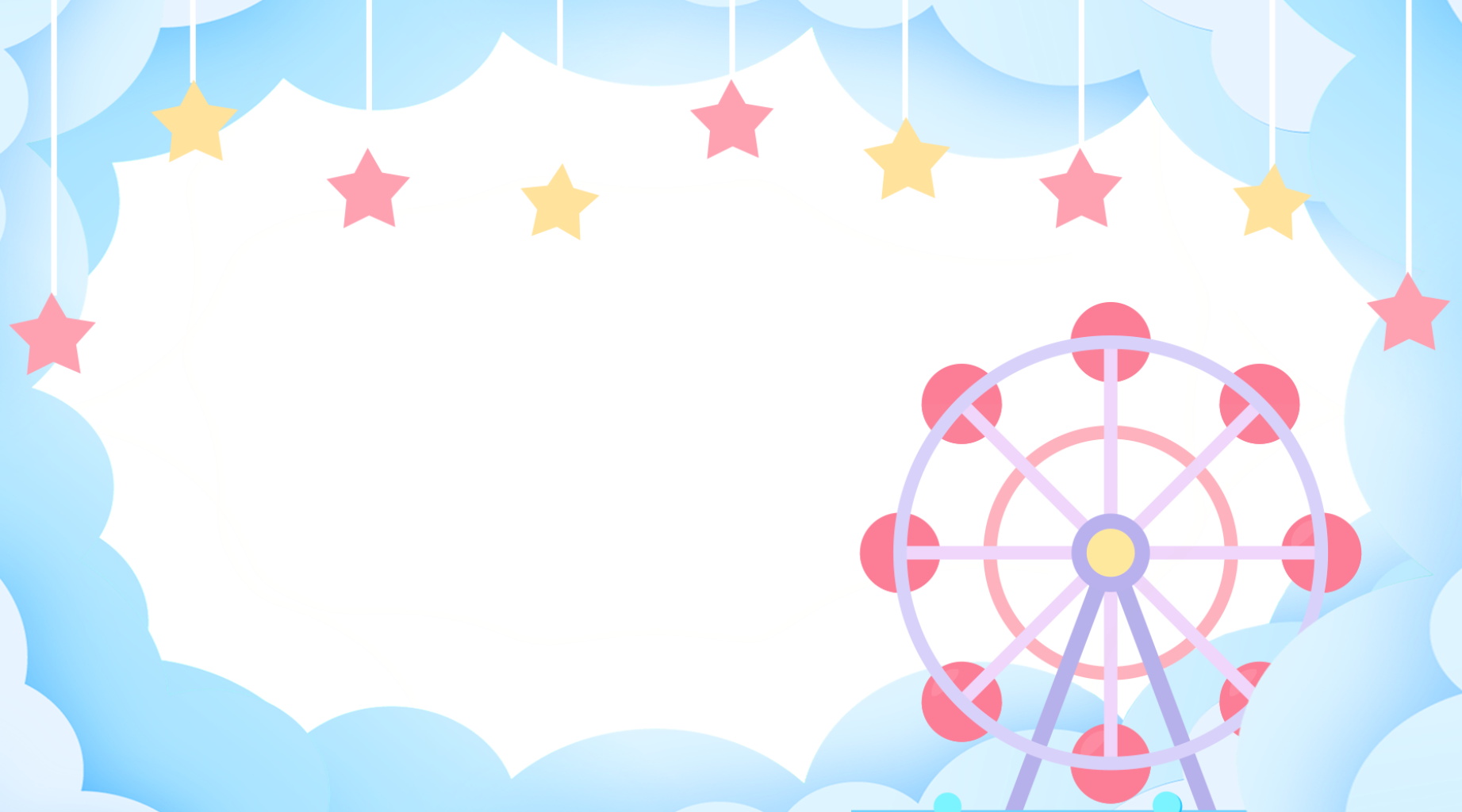 TRƯỜNG TIỂU HỌC ÁI MỘ A

BÀI GIẢNG ĐIỆN TỬ LỚP 3

MÔN: TOÁN -TUẦN 2

BẢNG NHÂN 3
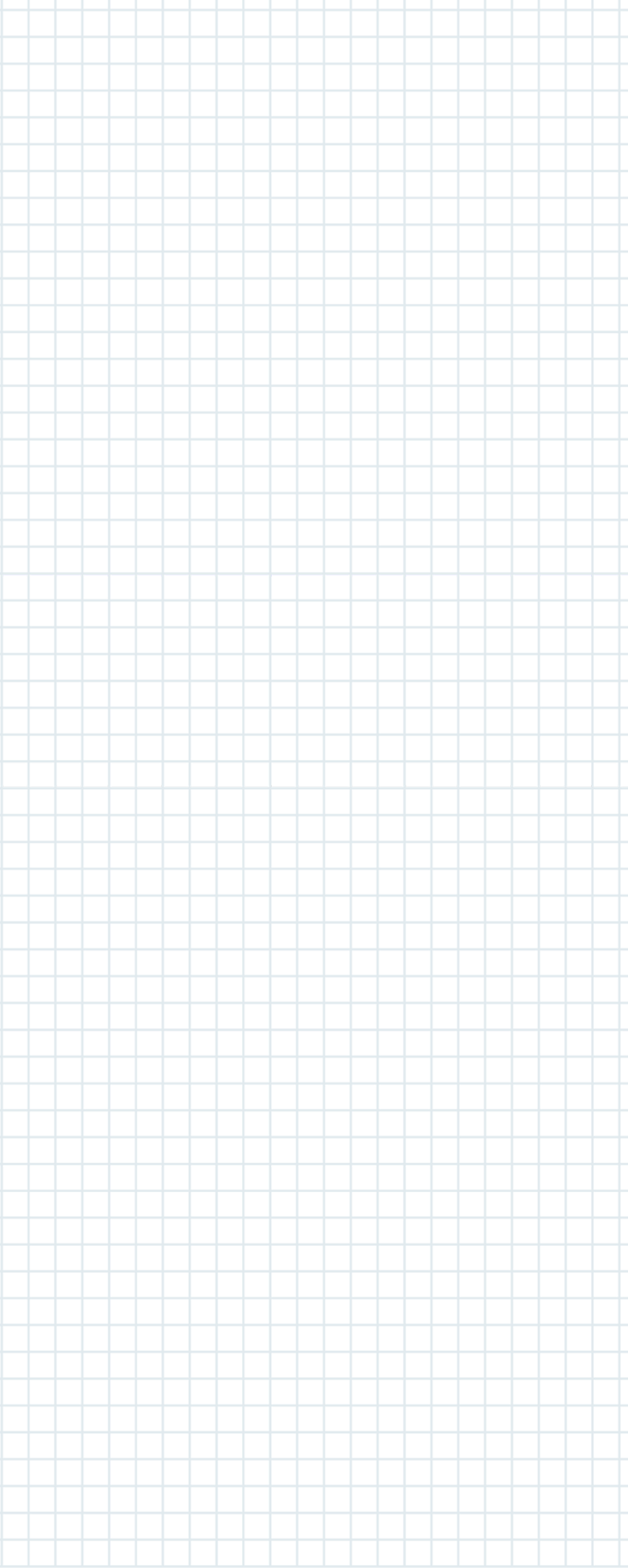 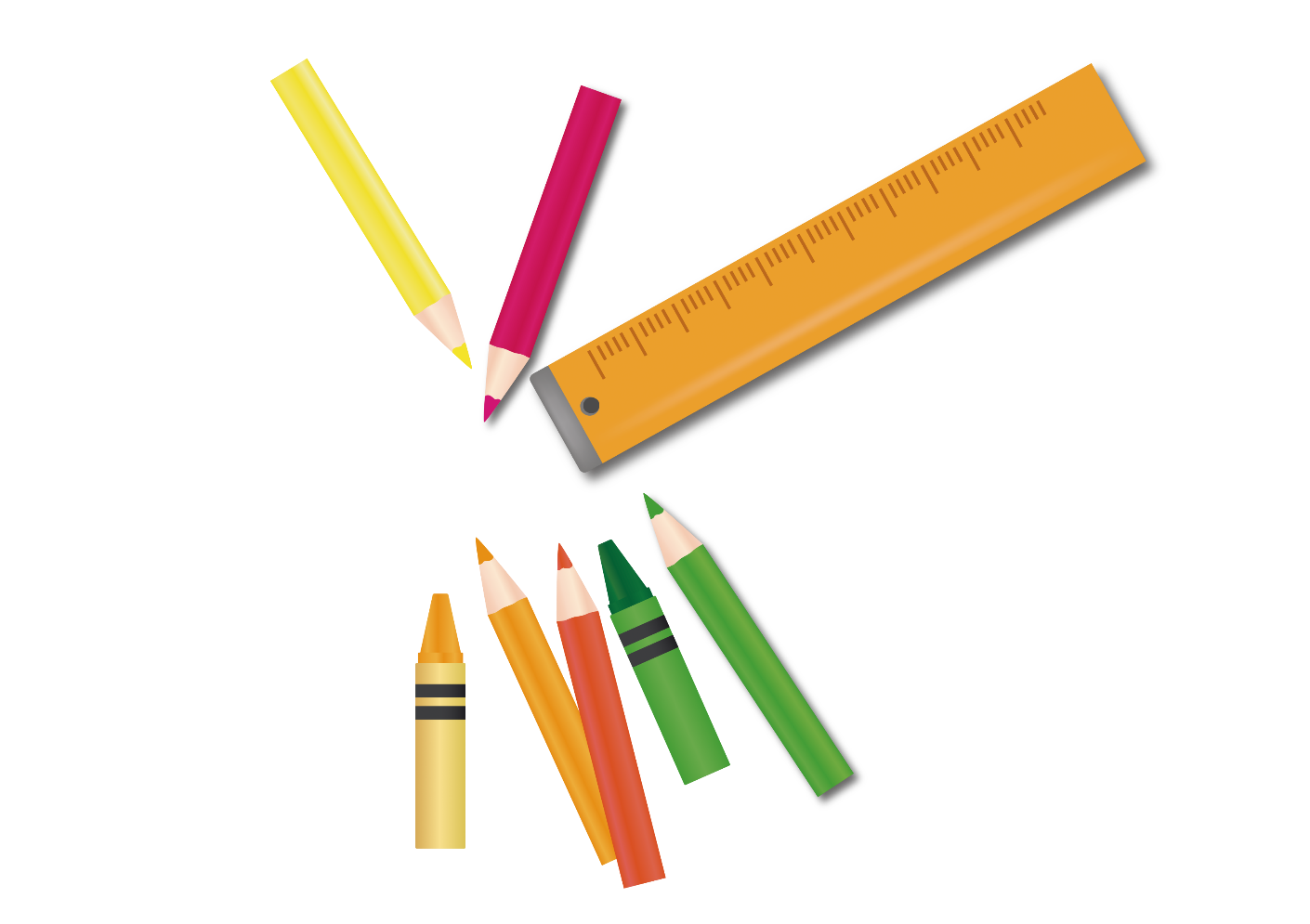 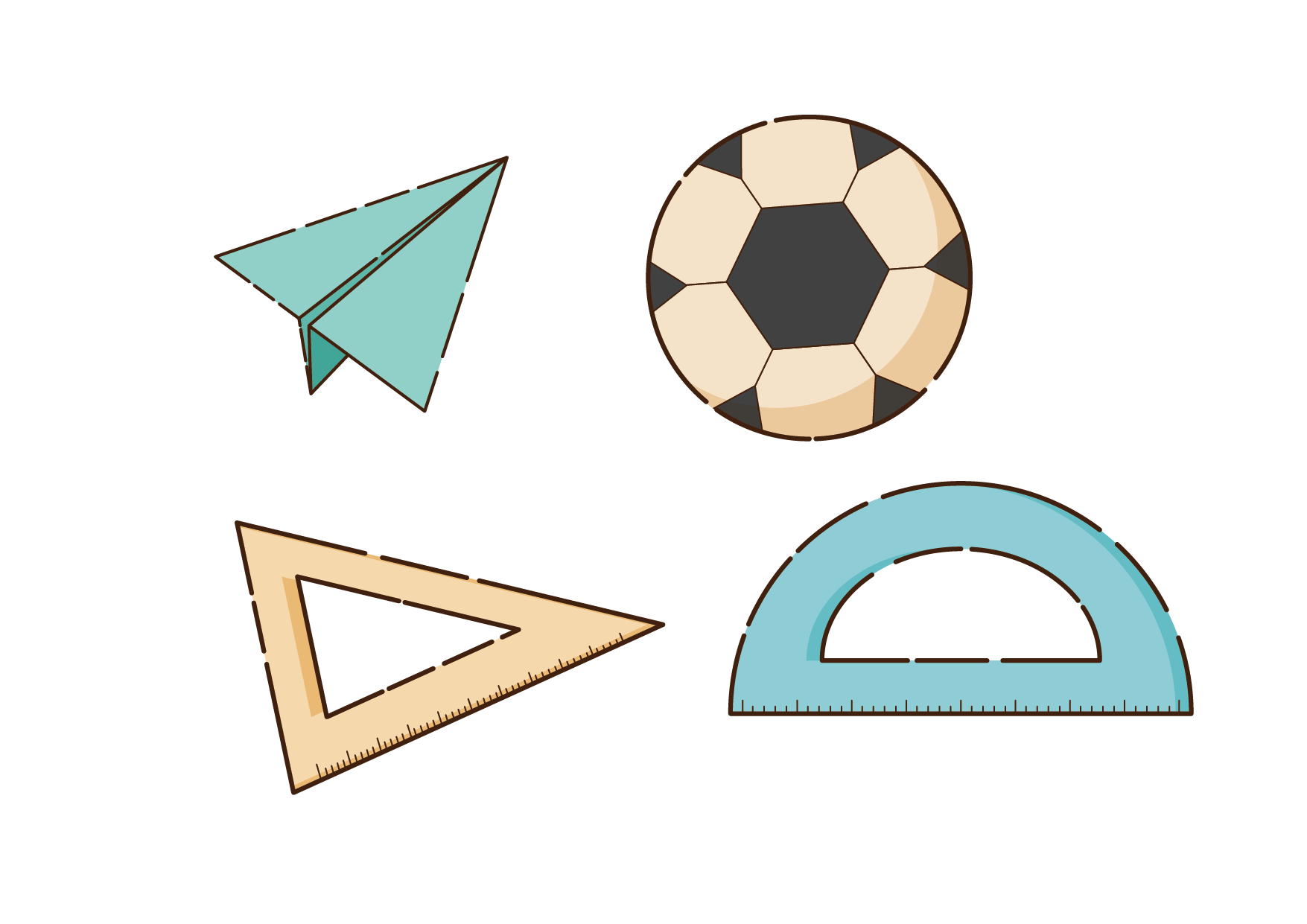 TOÁN 3
TOÁN 3
BẢNG NHÂN 3
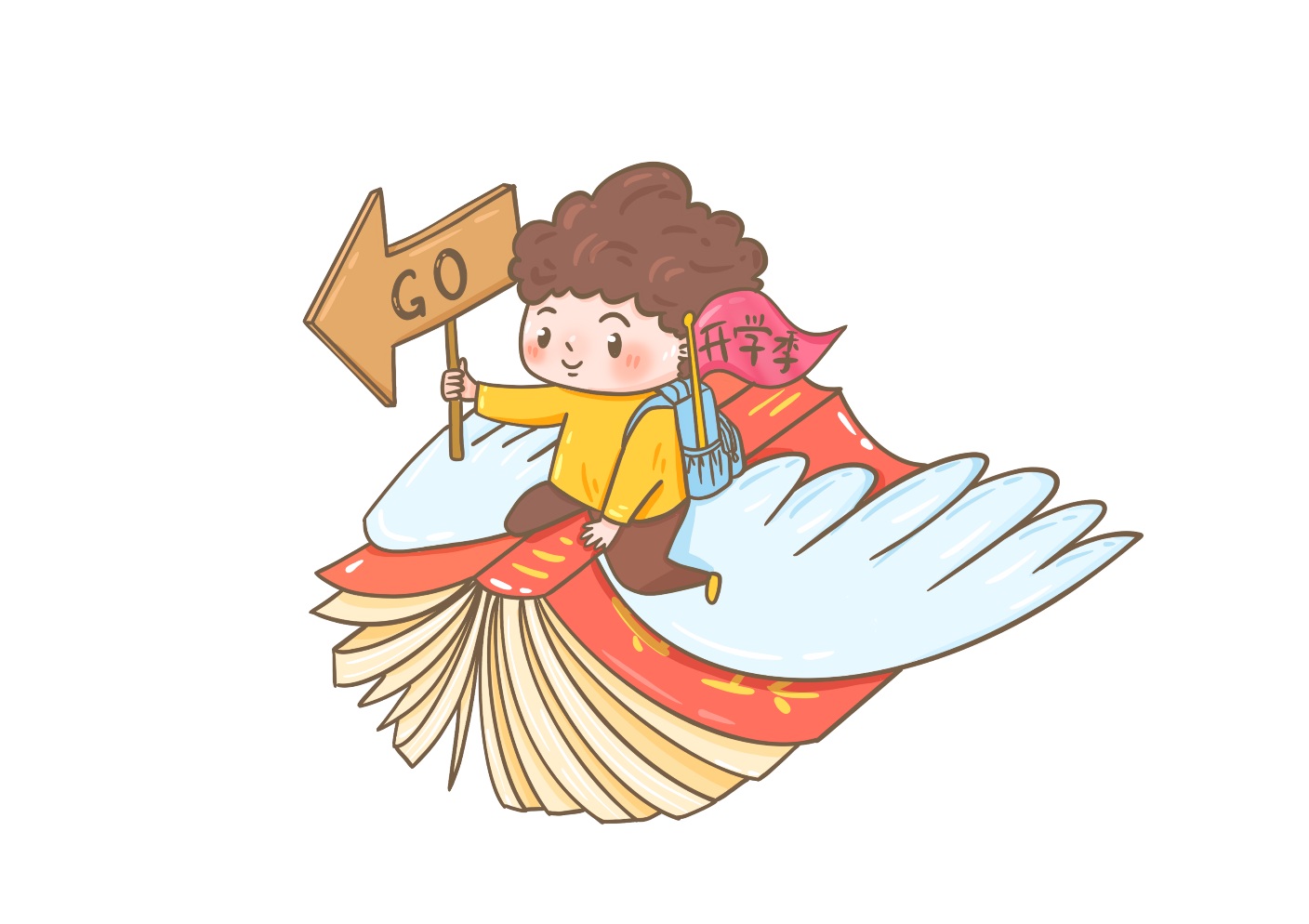 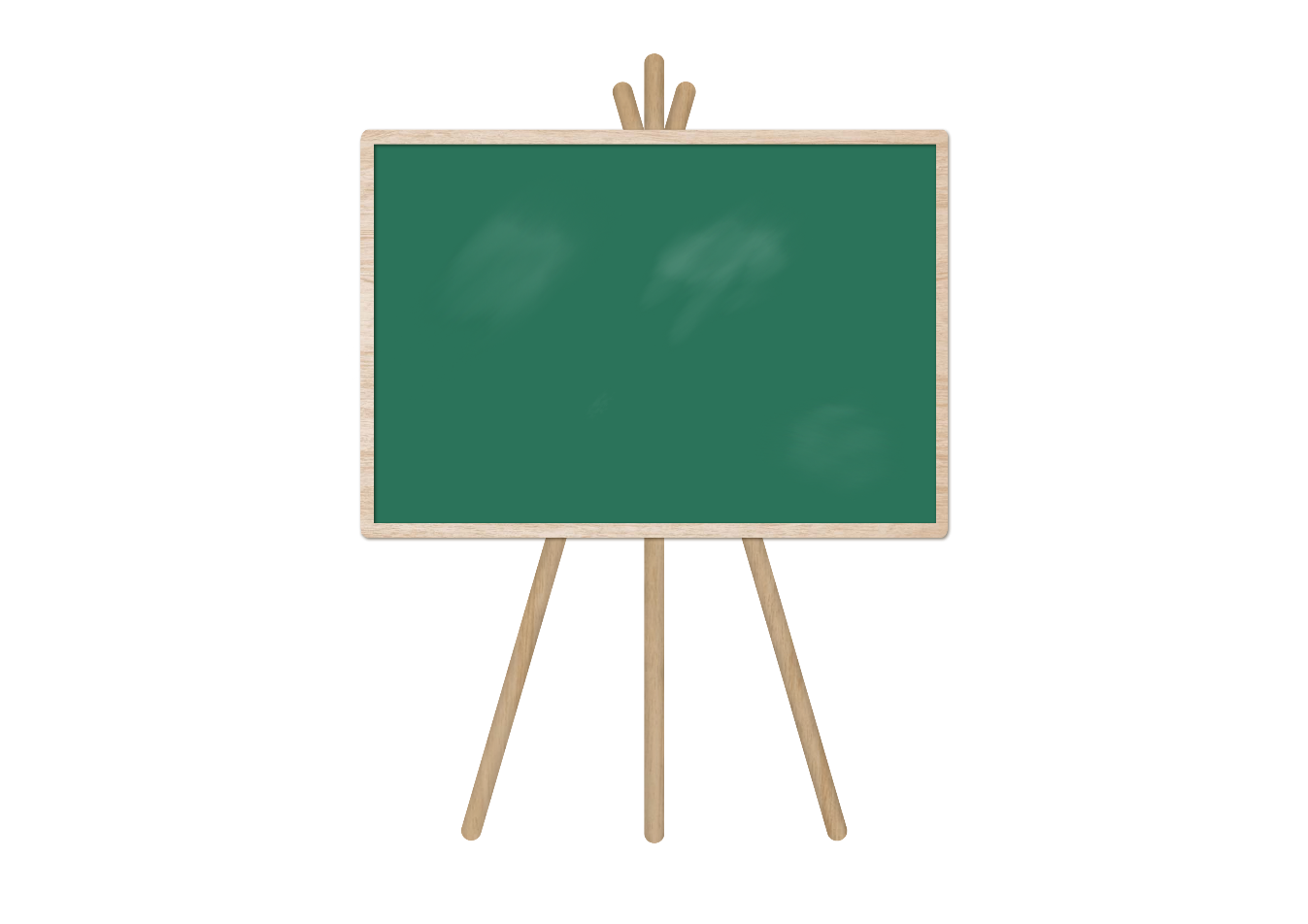 Tiết 2
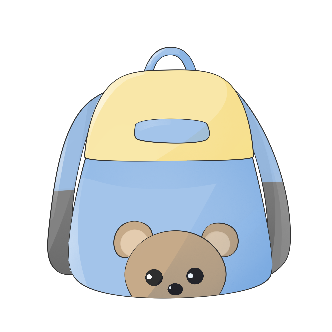 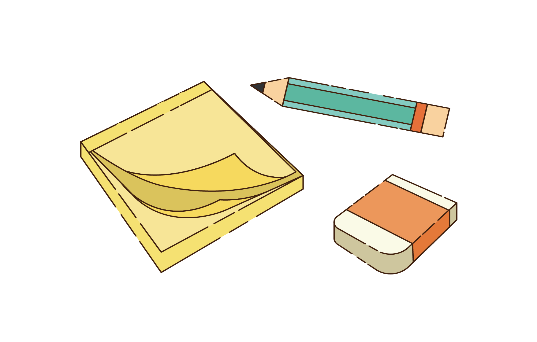 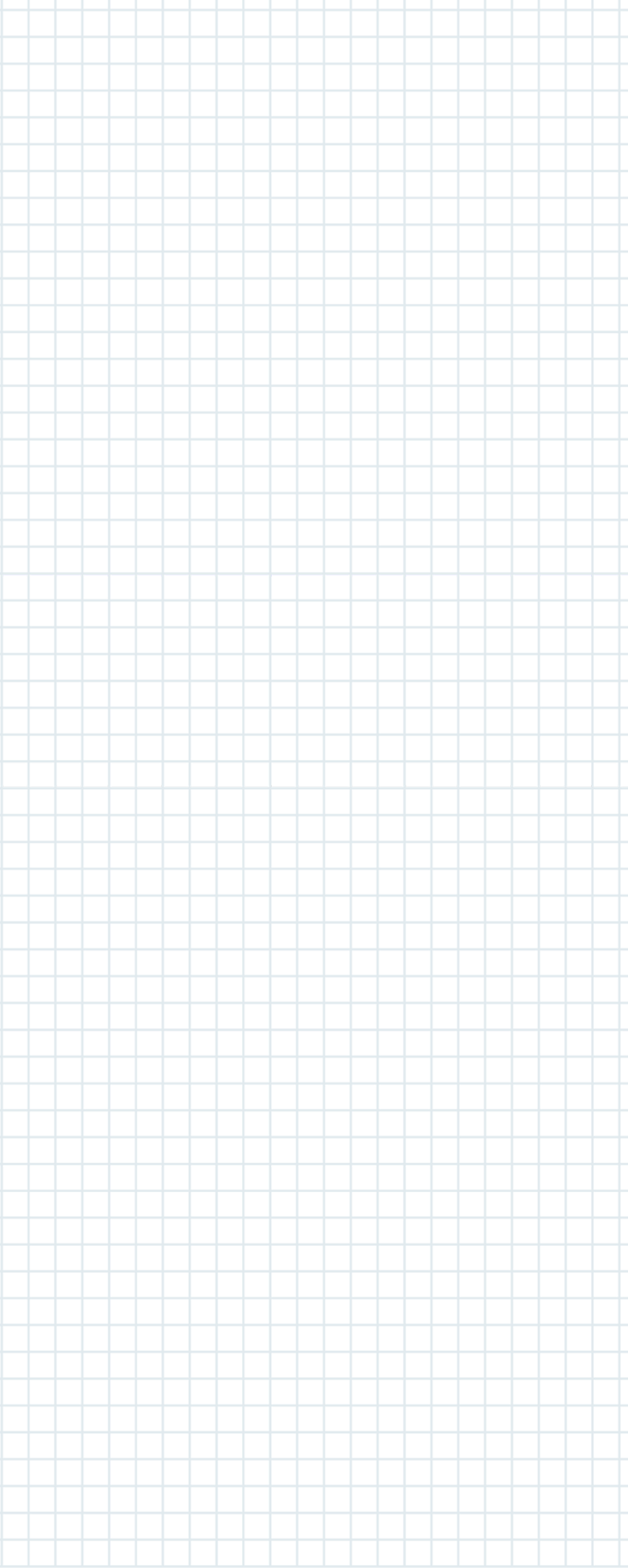 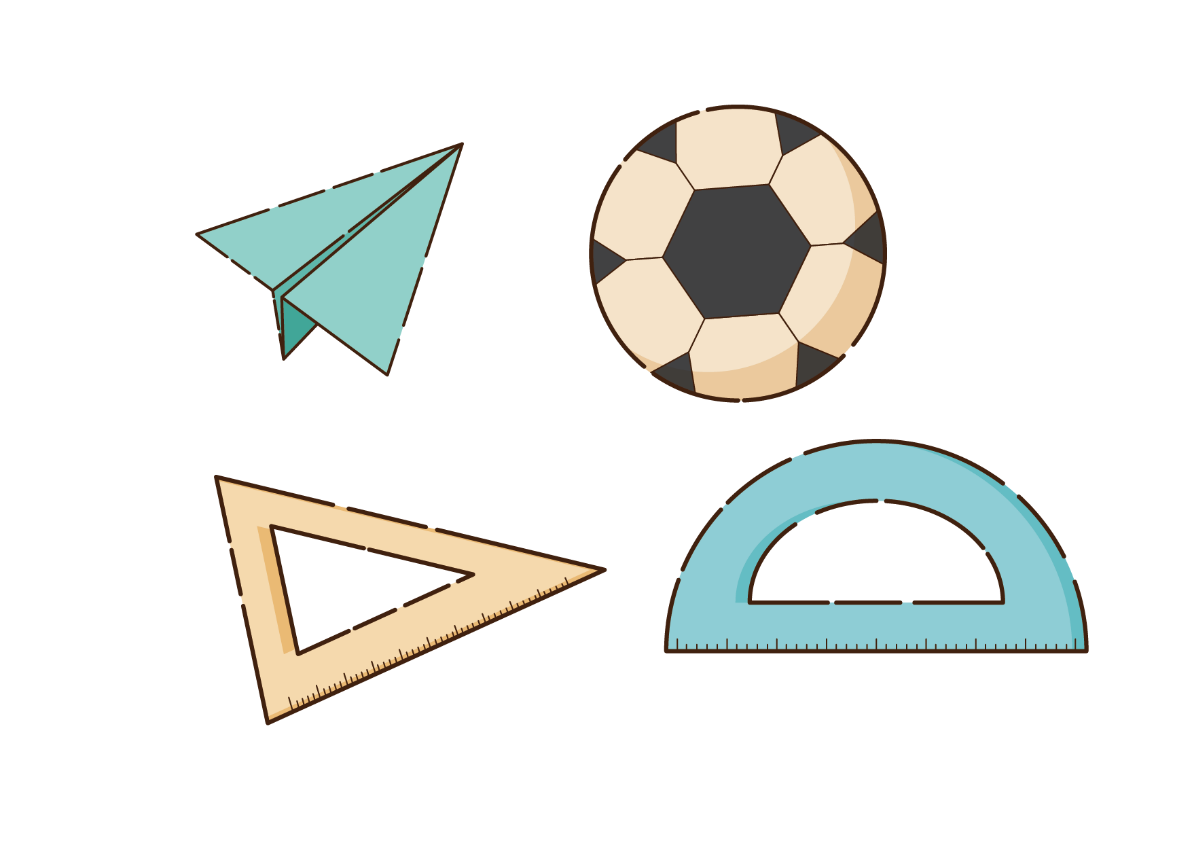 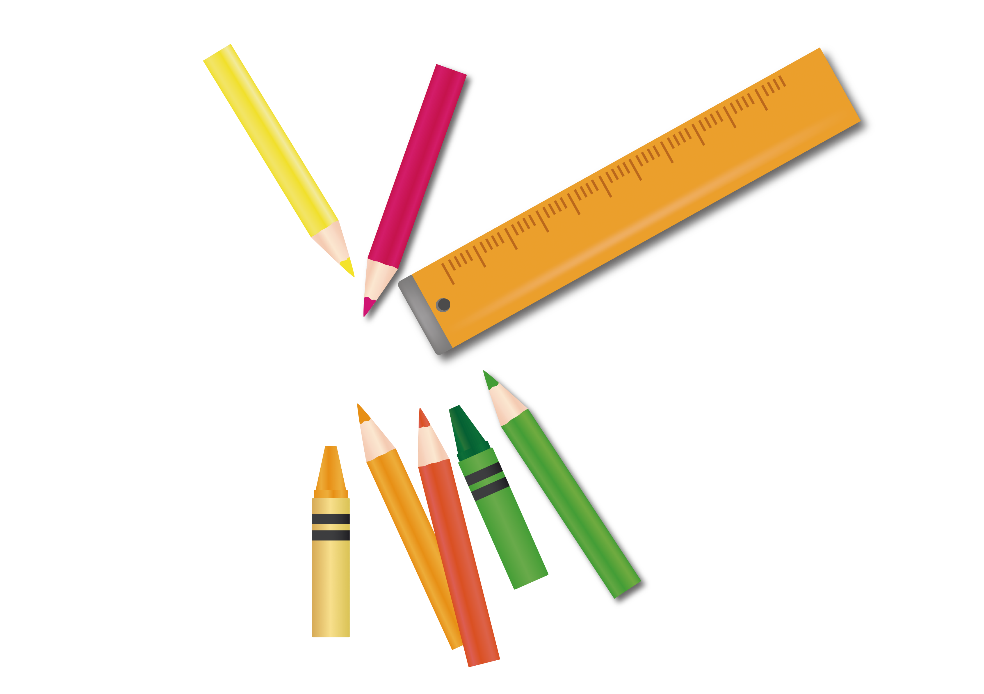 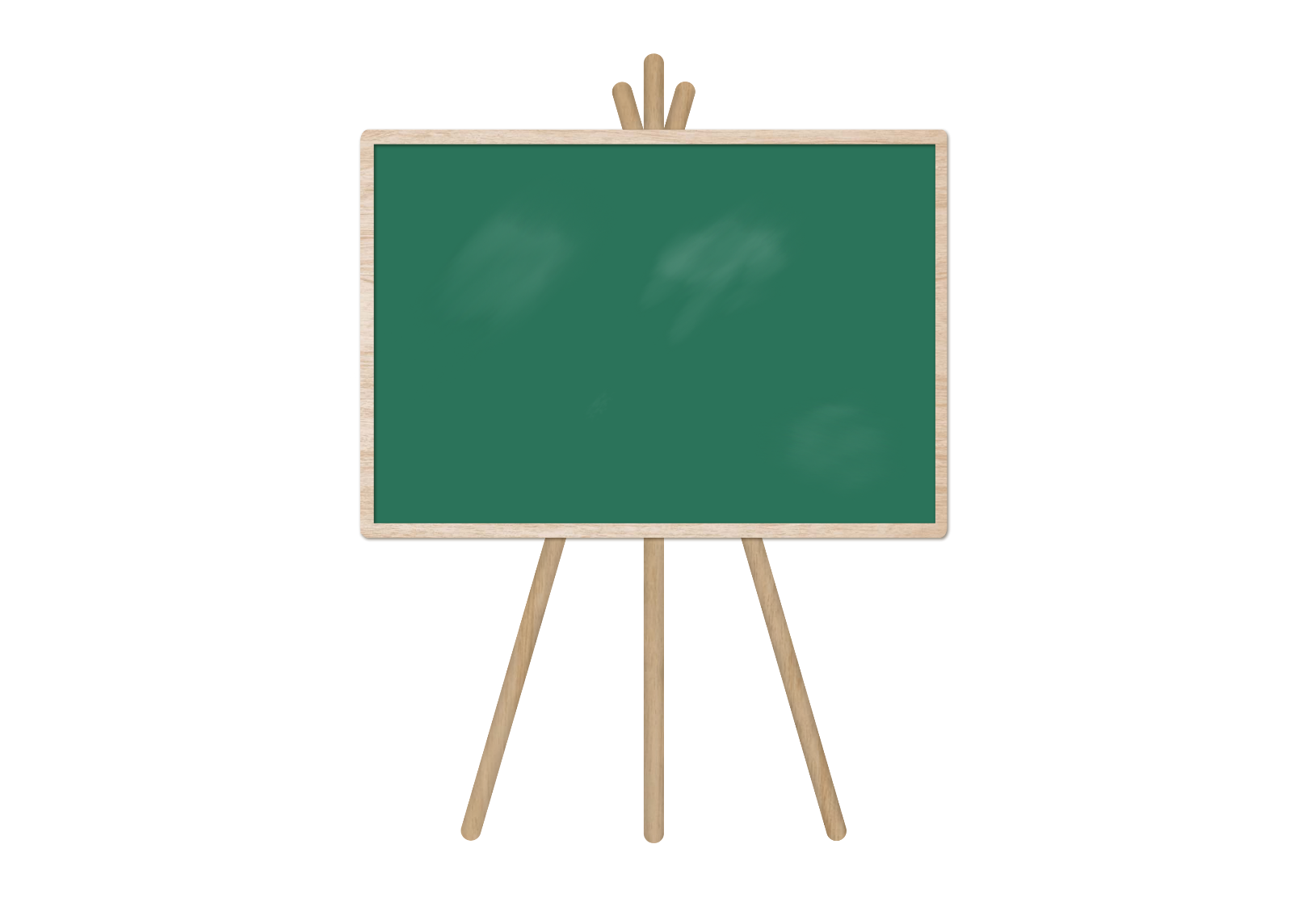 KHỞI ĐỘNG
01
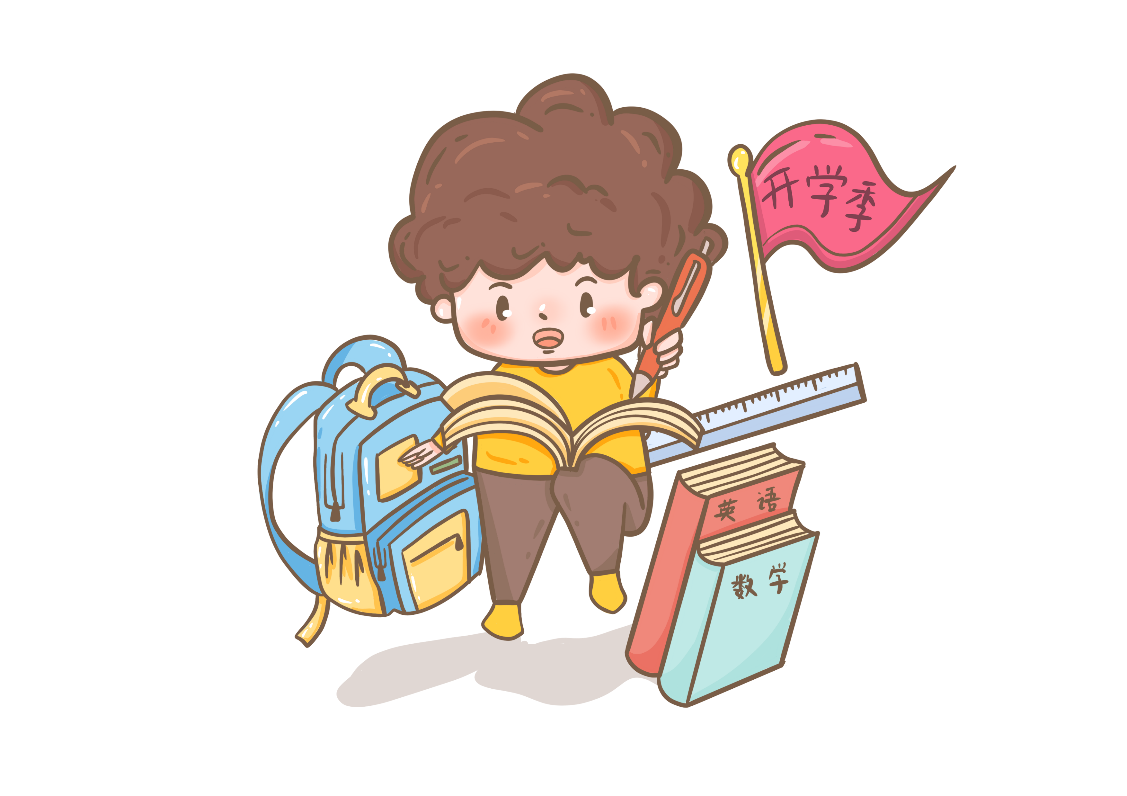 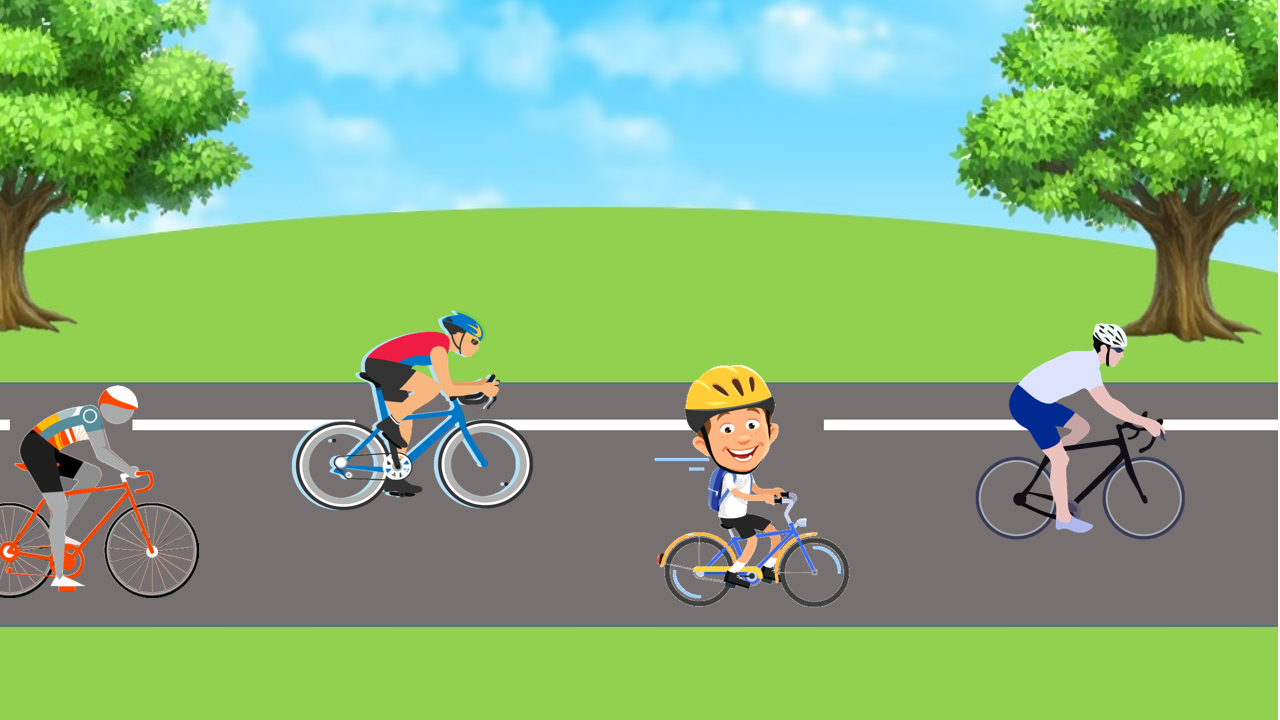 ĐUA XE ĐẠP
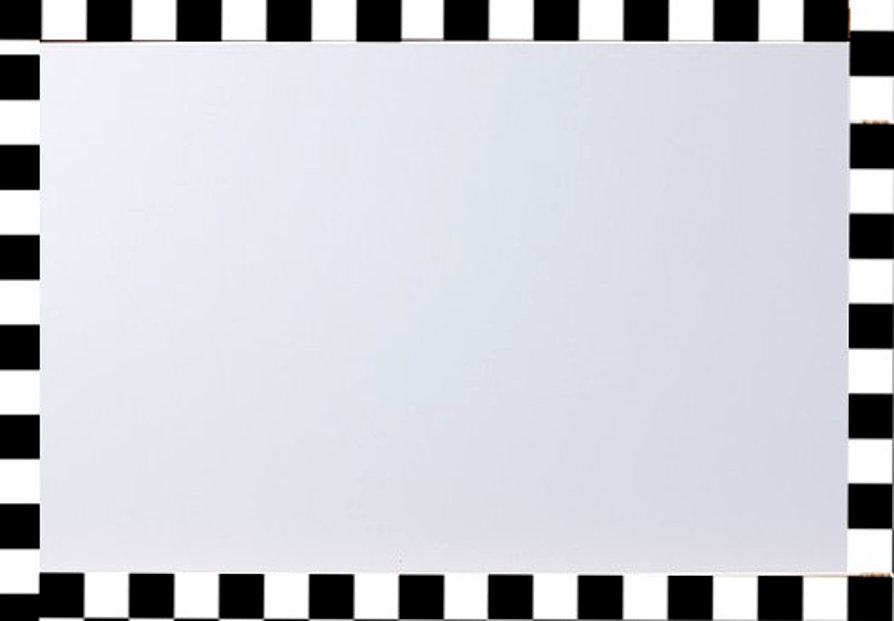 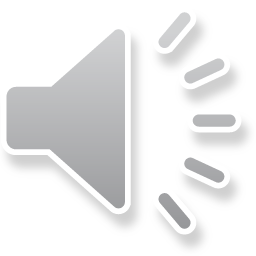 Em hãy trả lời đúng các câu hỏi để giúp đội đua của mình giành giải nhất
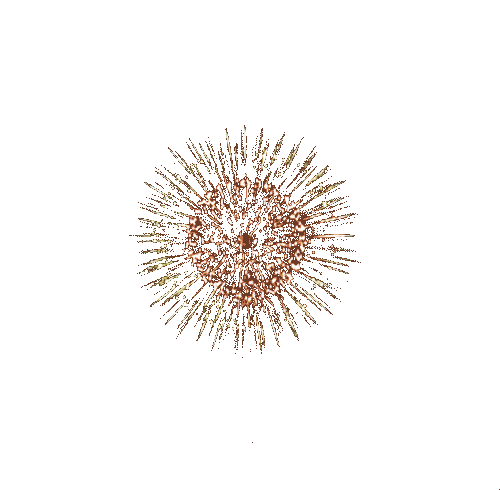 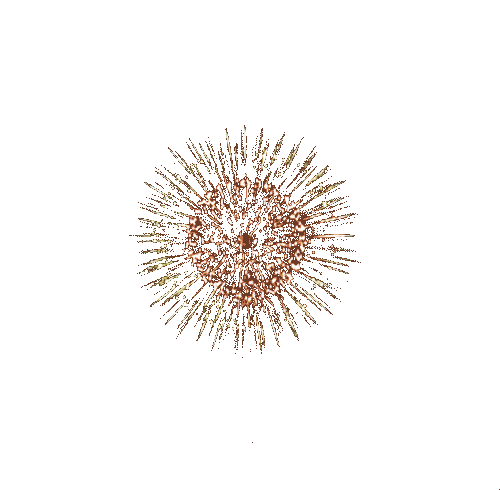 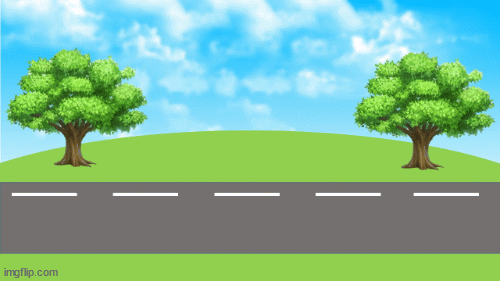 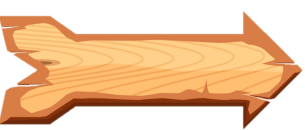 3
4
2
1
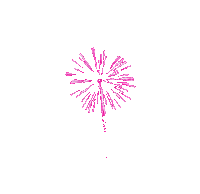 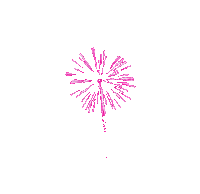 Chiến thắng
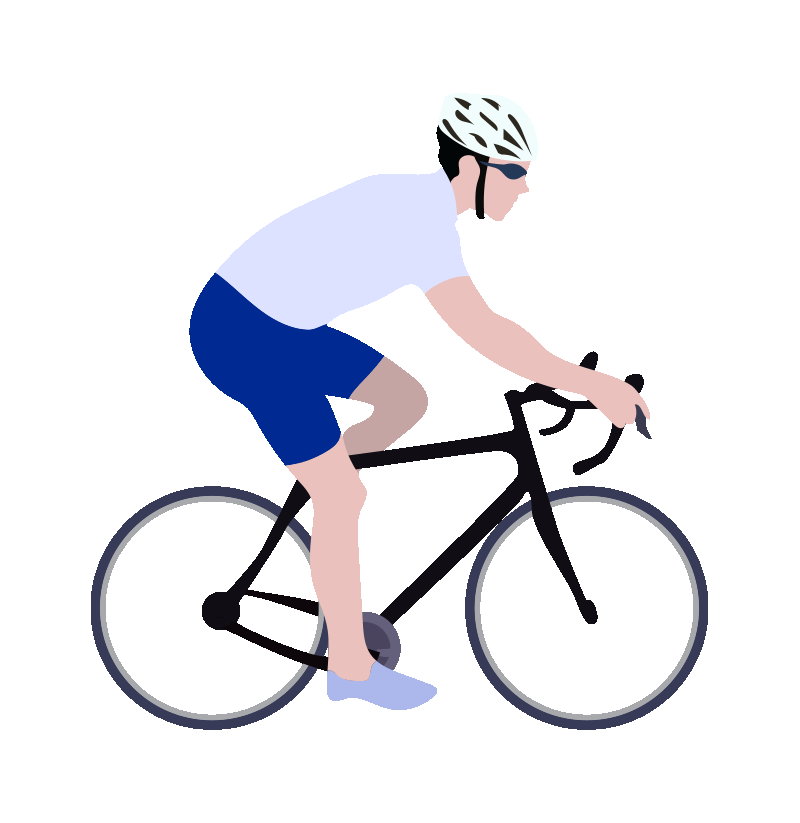 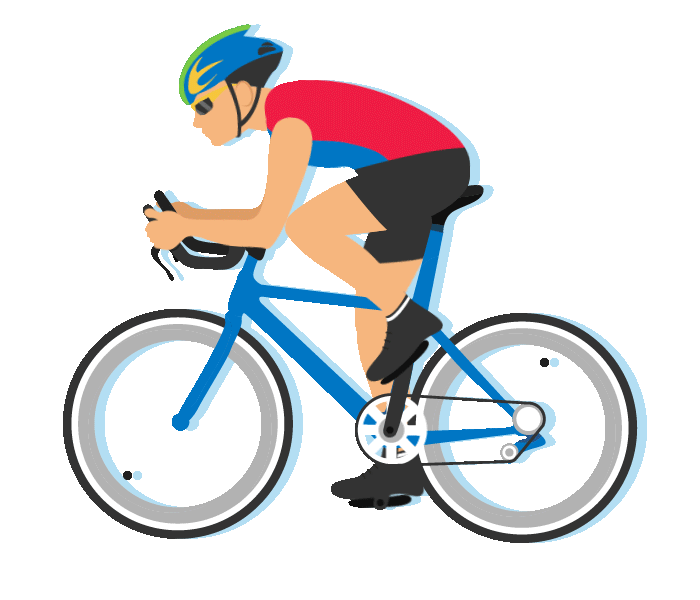 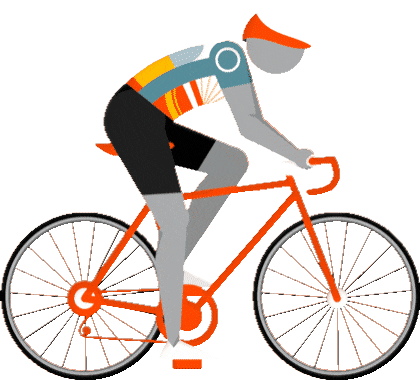 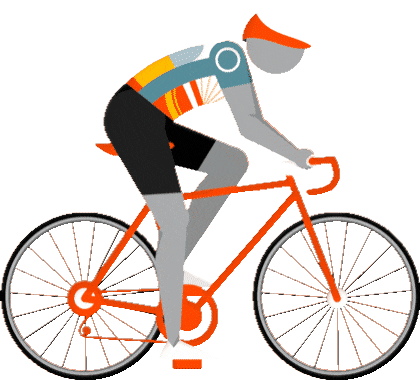 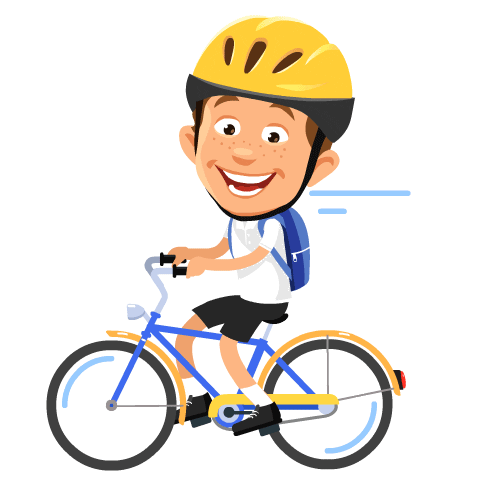 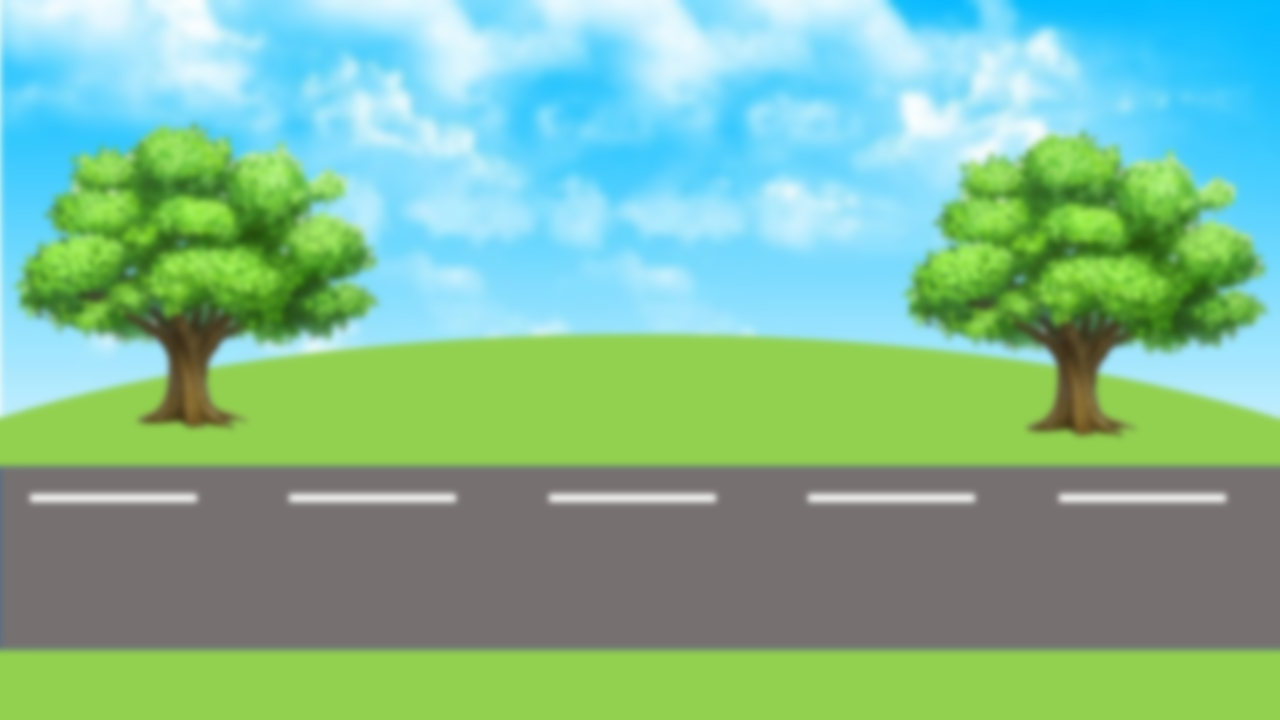 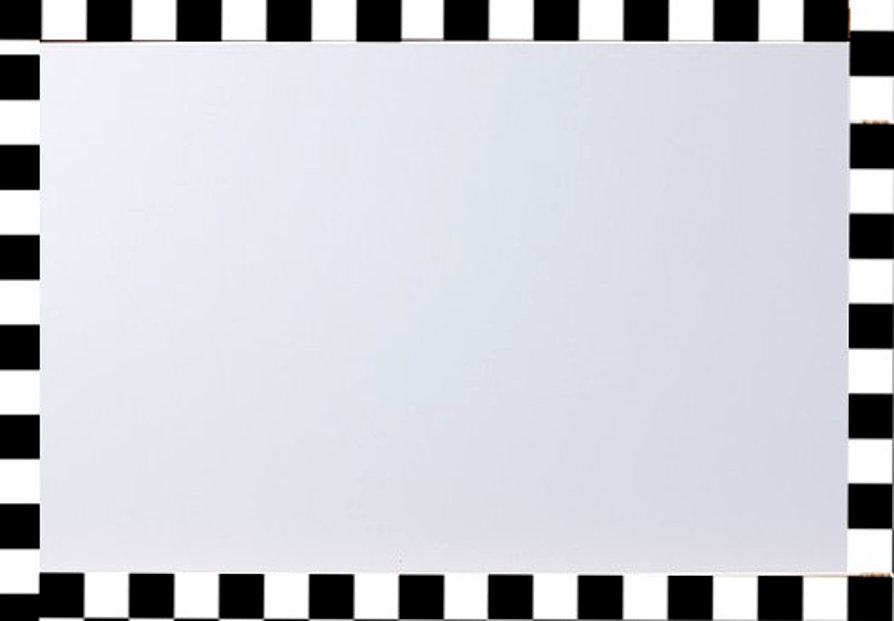 3 x 3 = ?
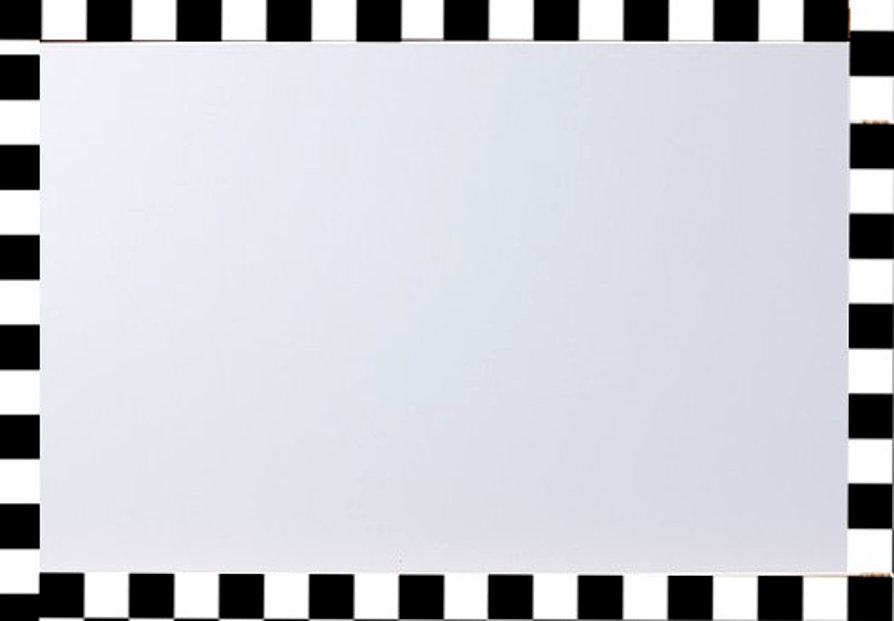 3 x 3 = 9
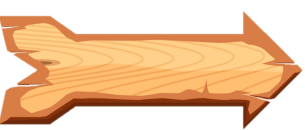 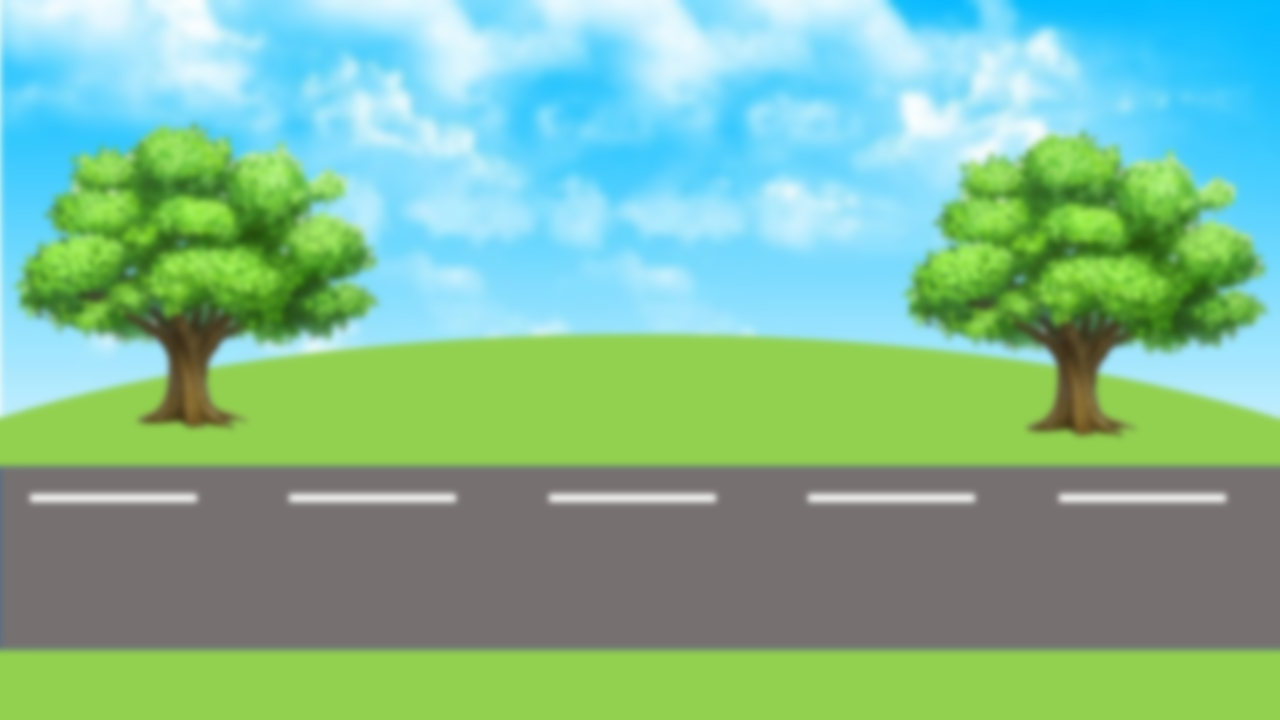 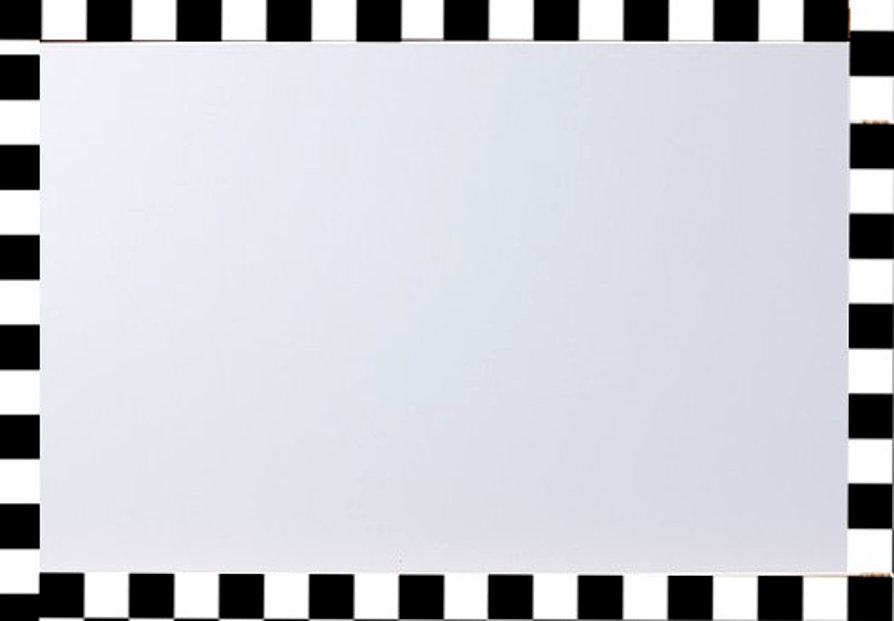 3 x 8 = ?
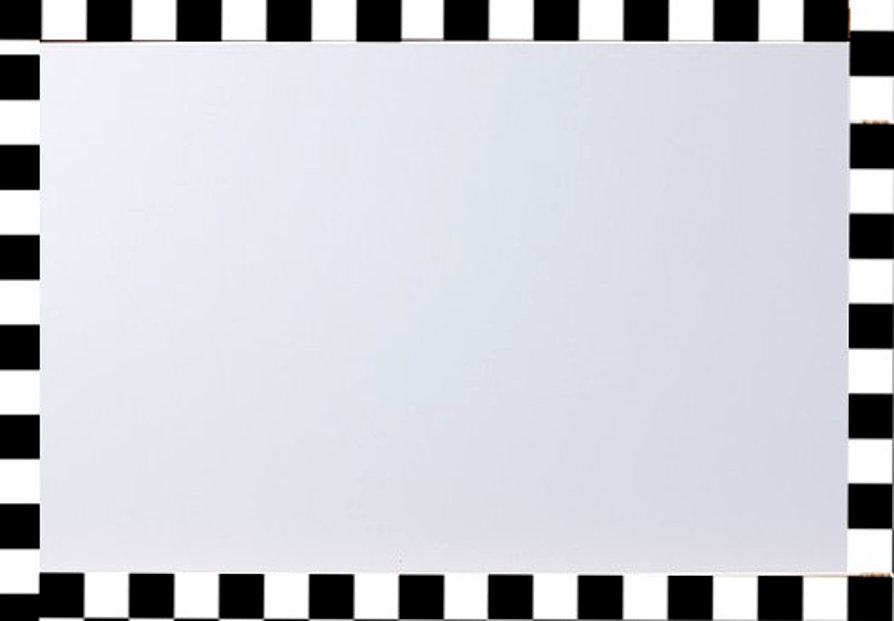 3 x 8 = 24
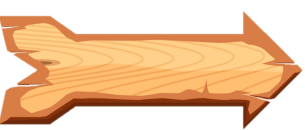 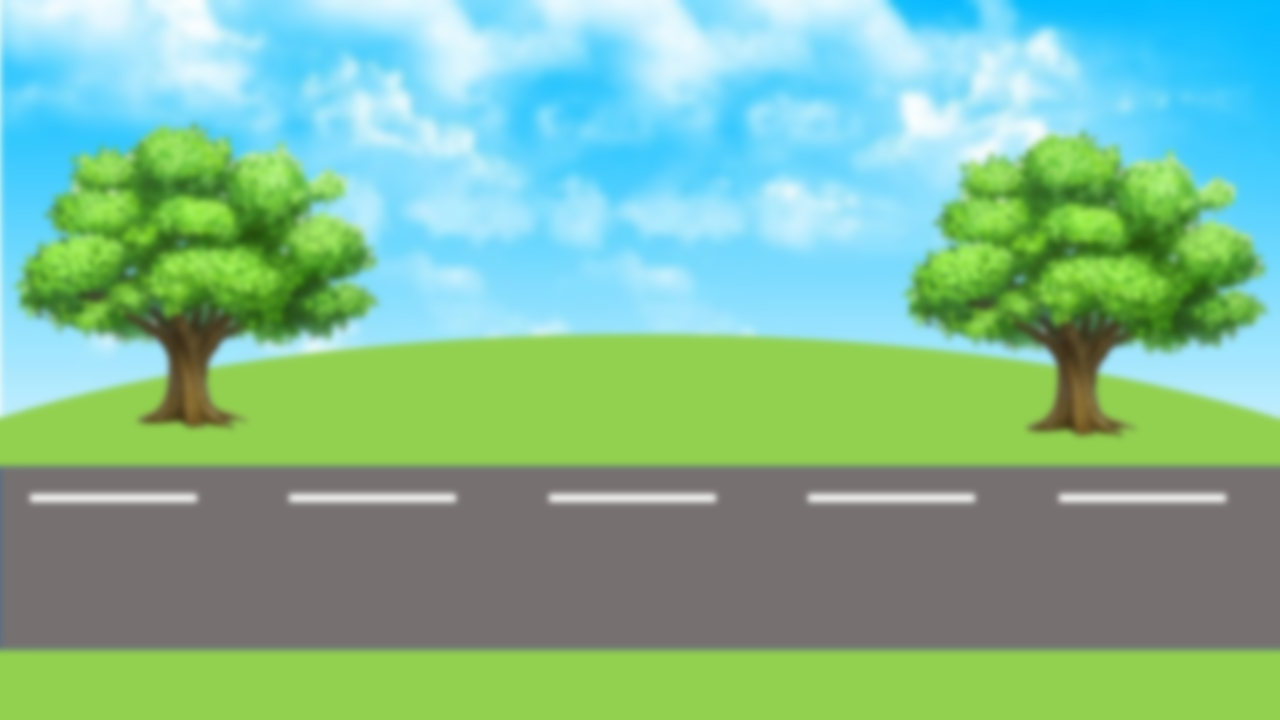 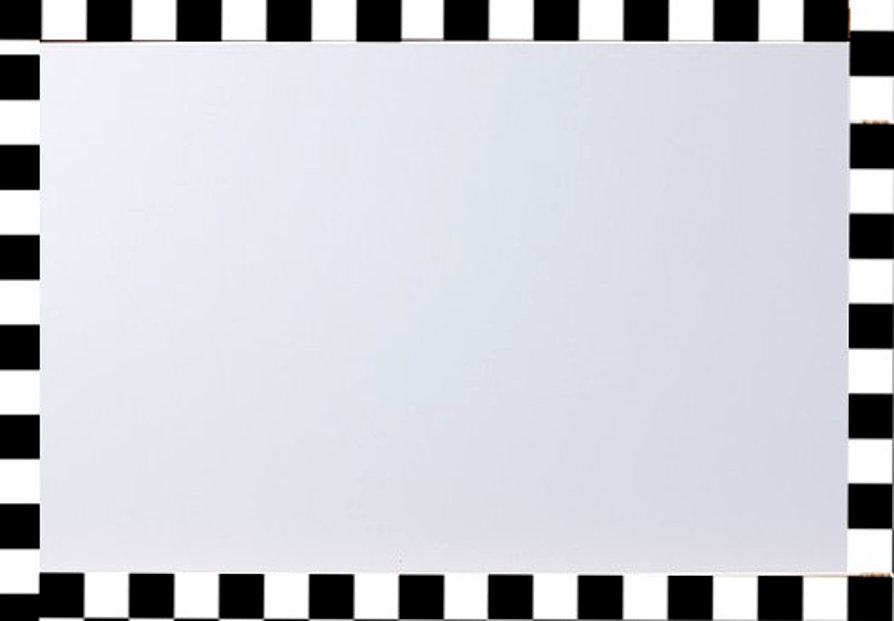 3 x 7 =
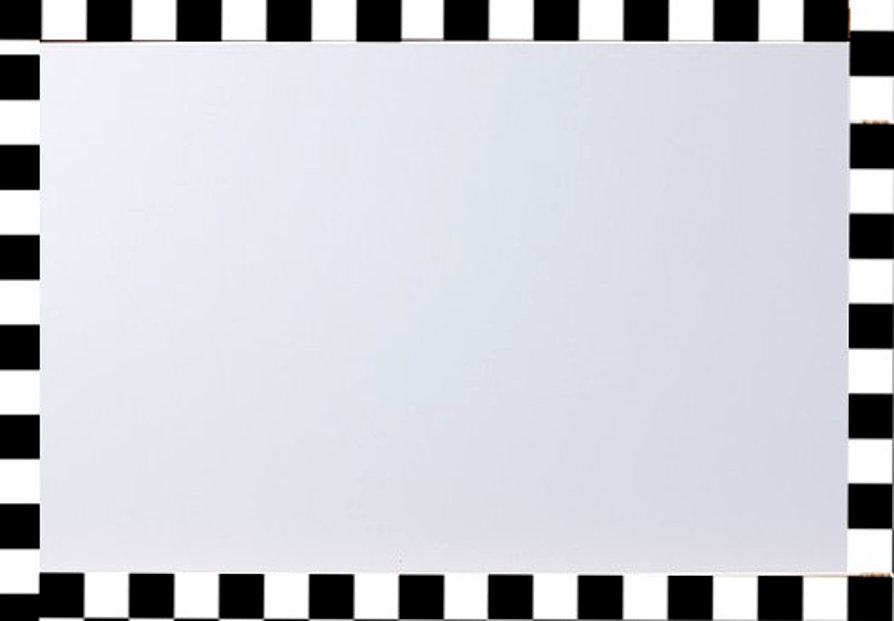 3 x 7 = 21
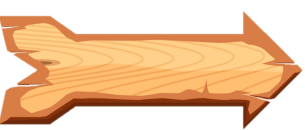 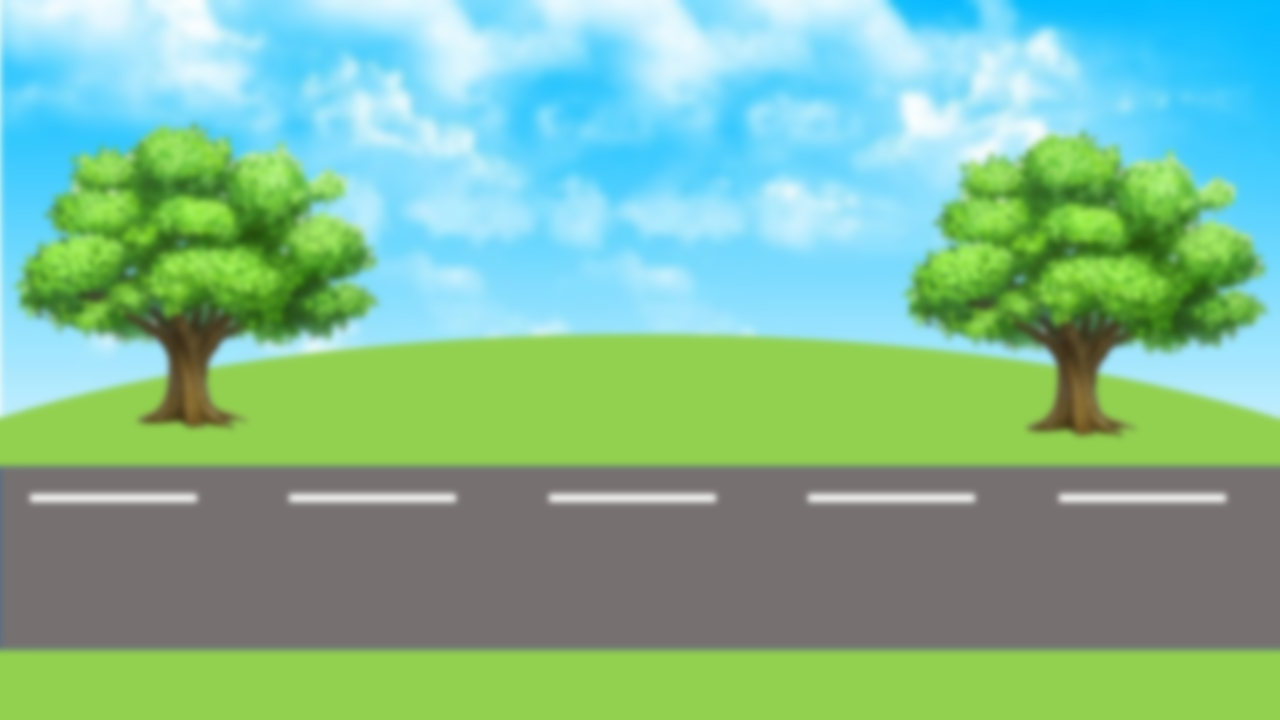 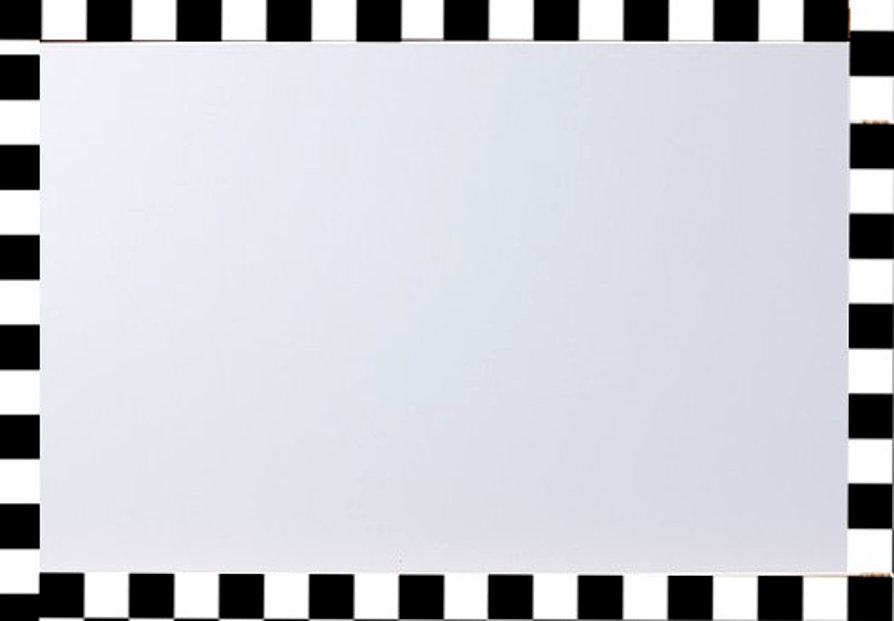 3 x 9 = 27
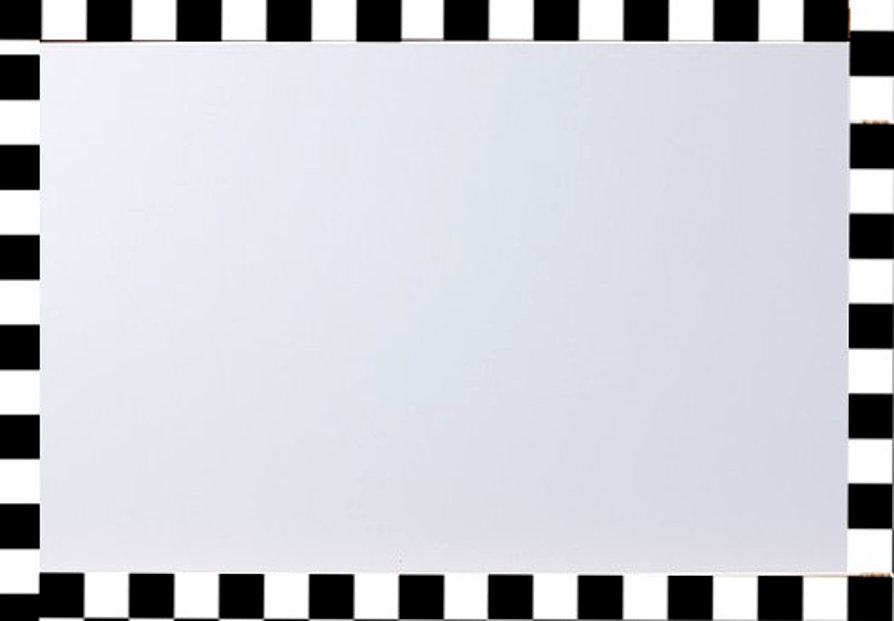 3 x 9 = 27
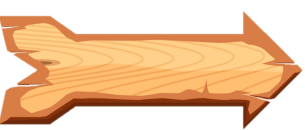 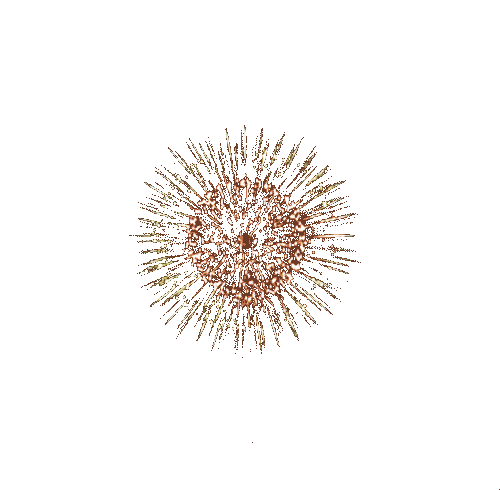 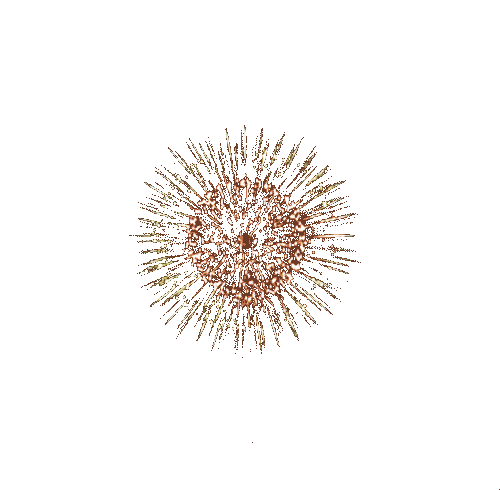 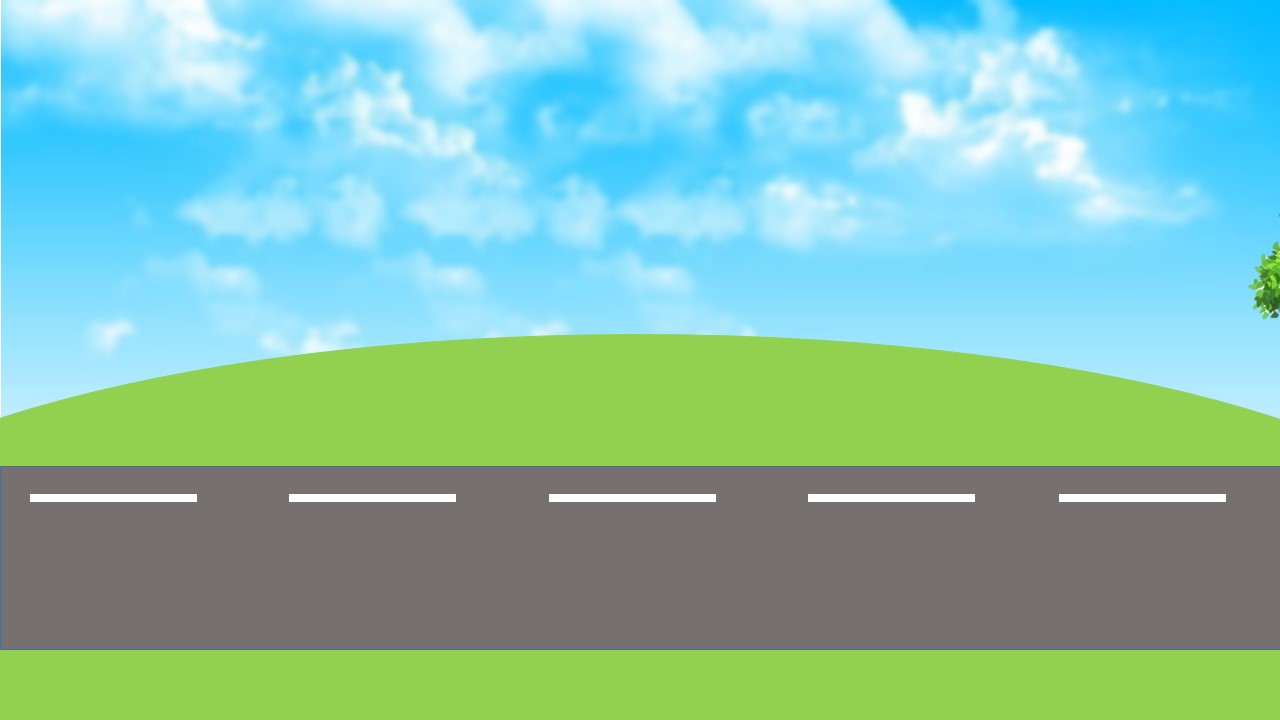 CHÚC MỪNG
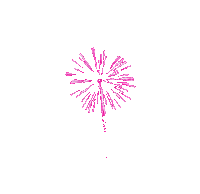 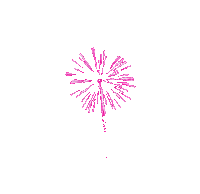 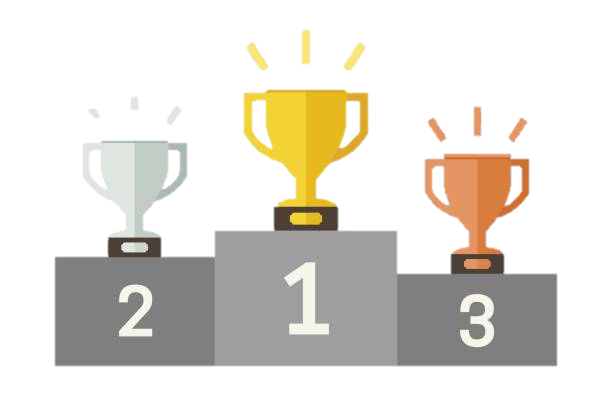 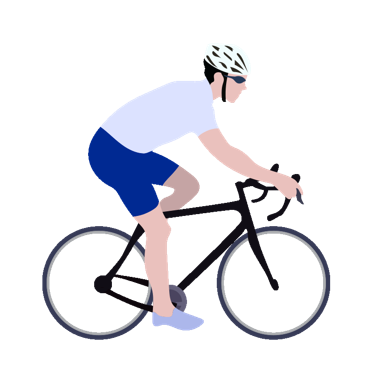 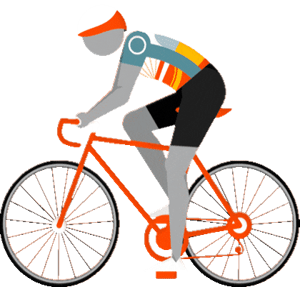 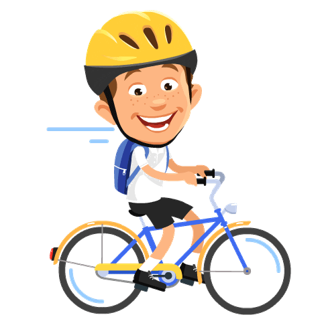 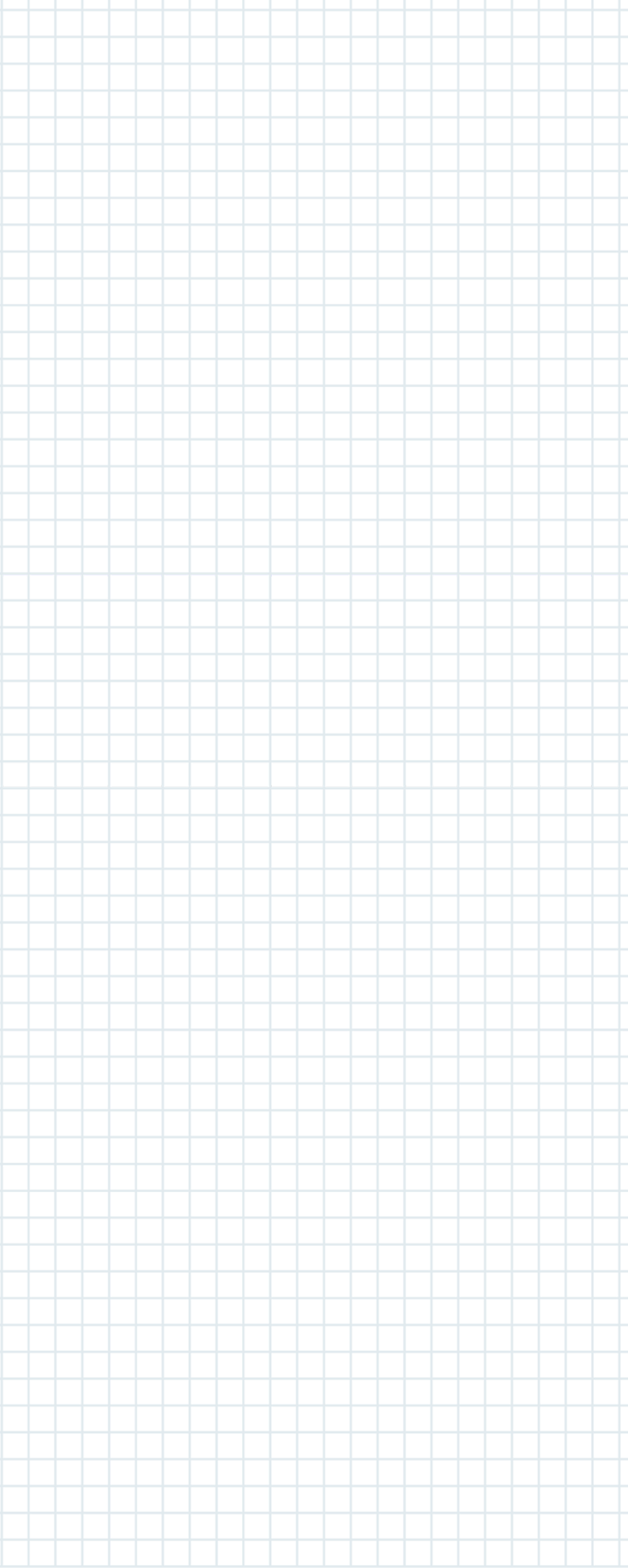 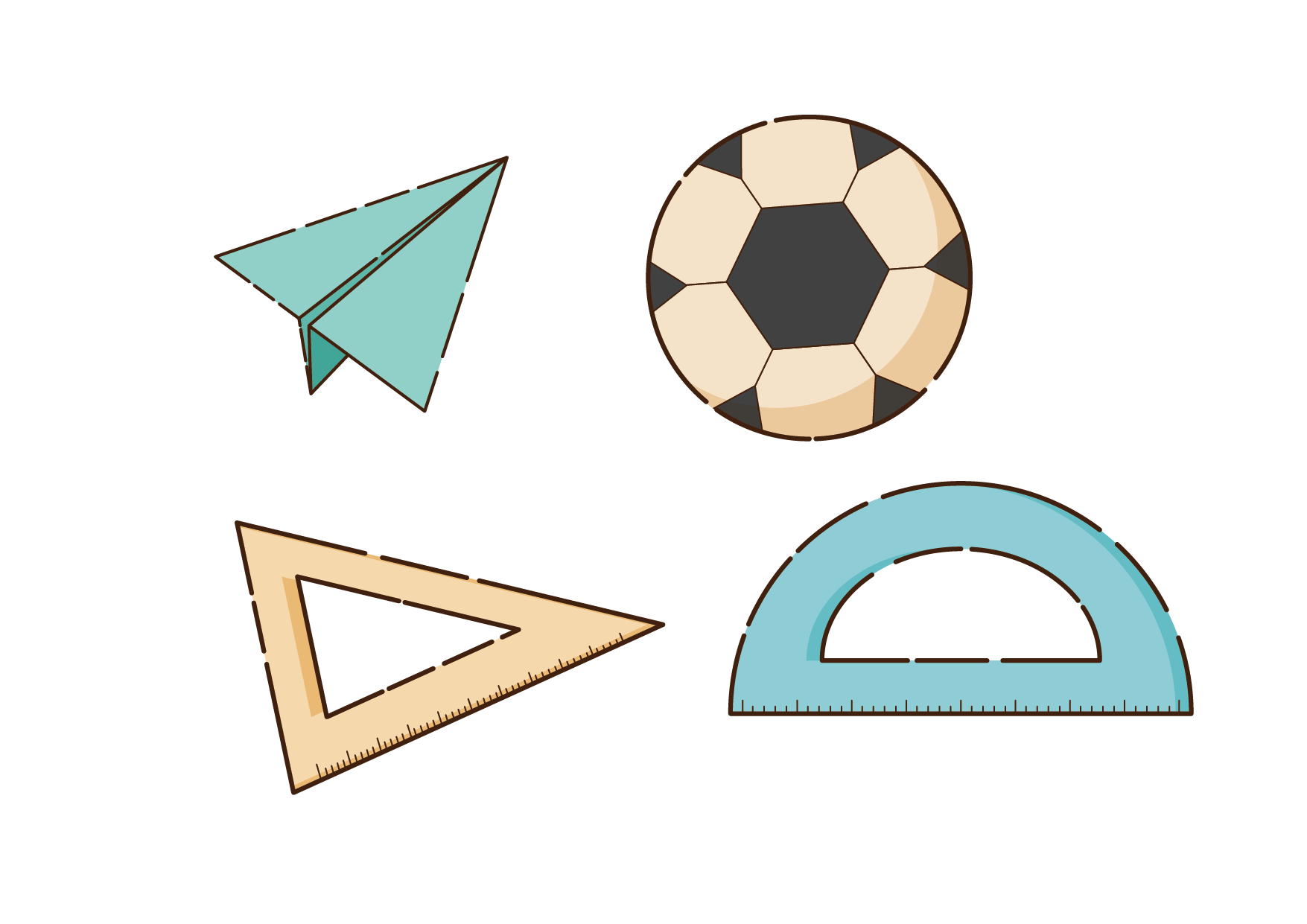 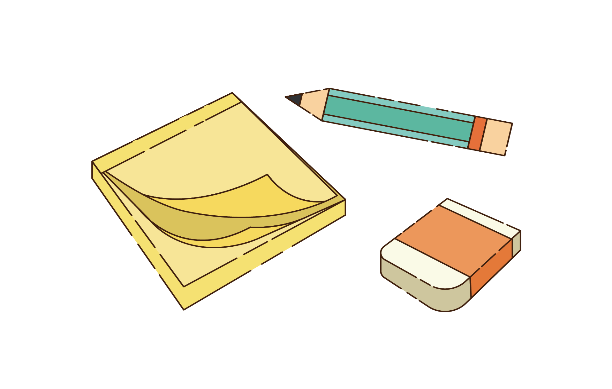 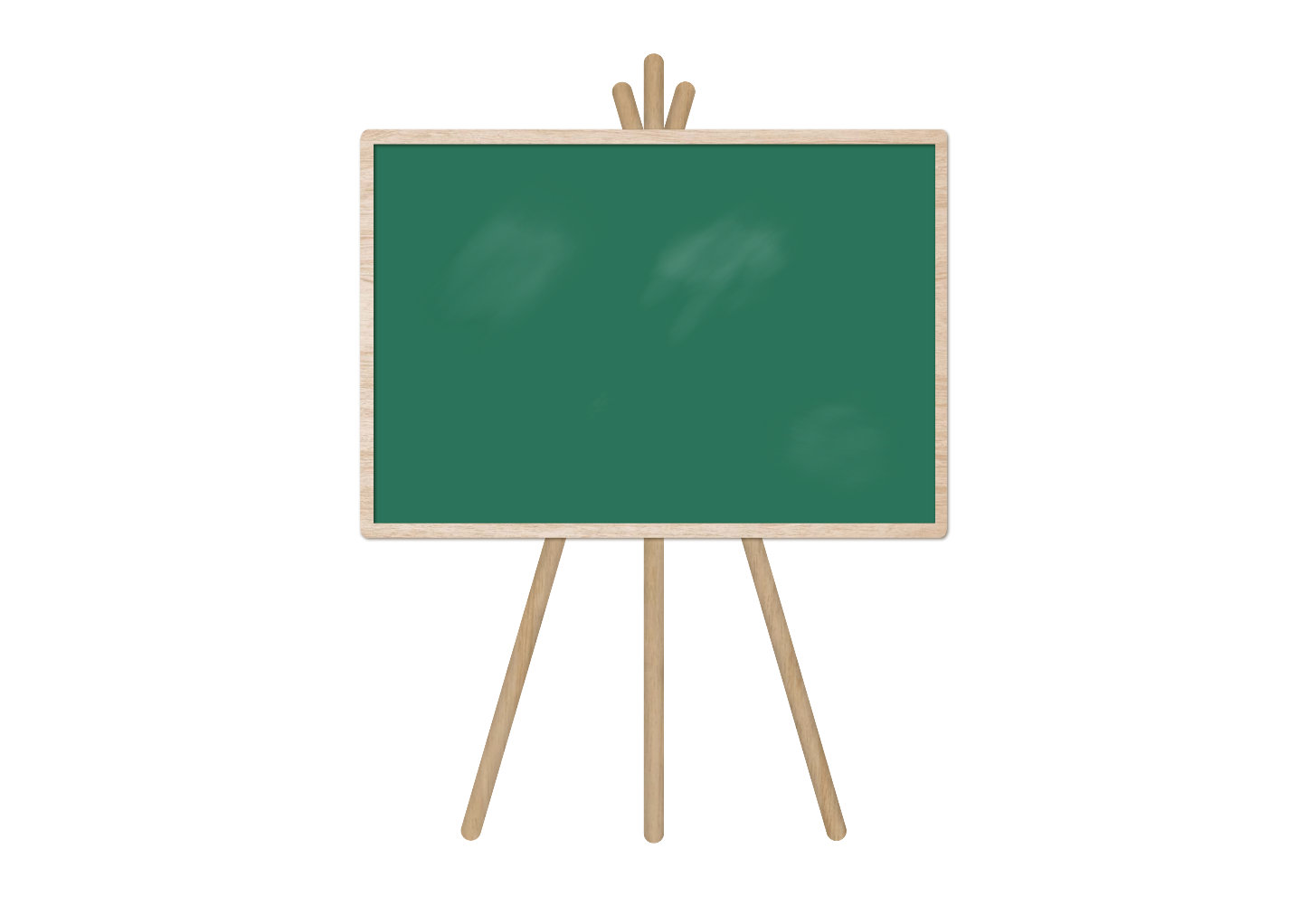 02
LUYỆN TẬP
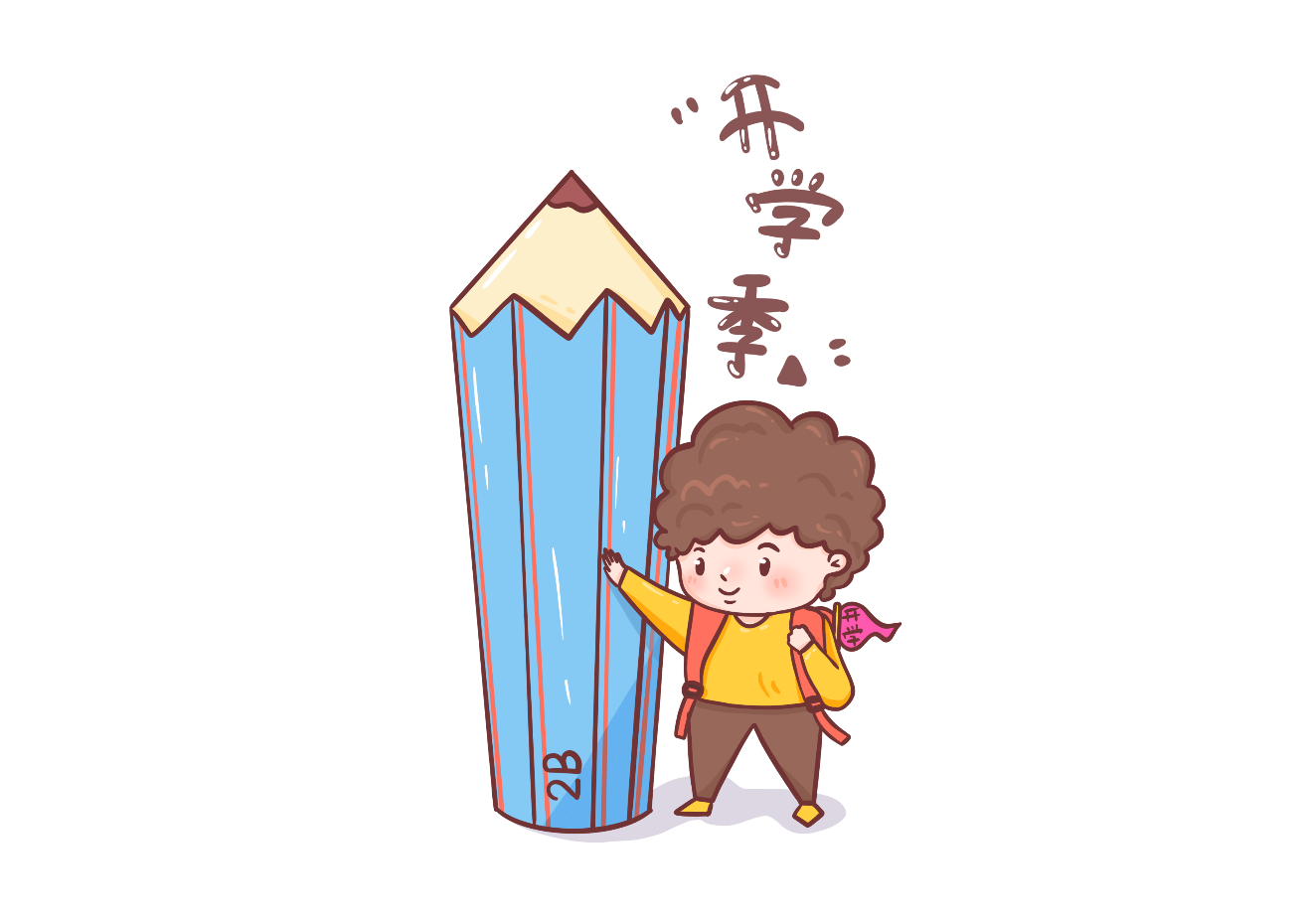 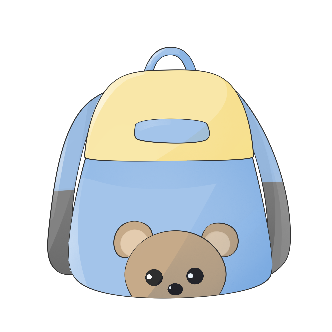 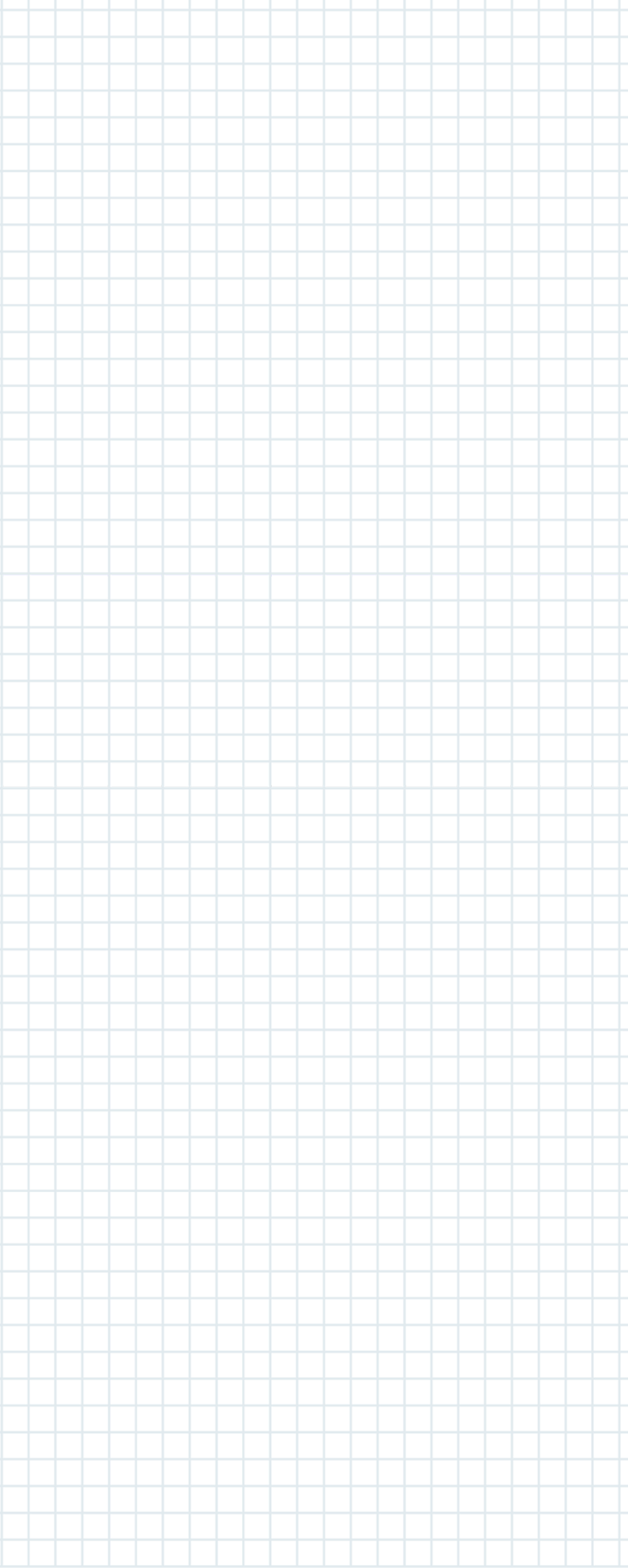 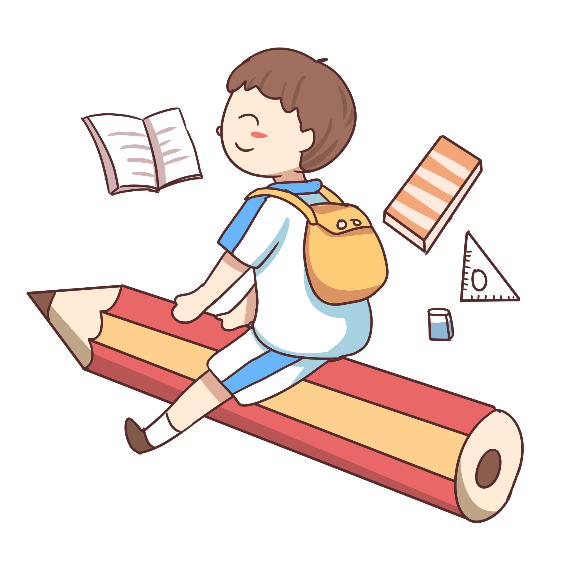 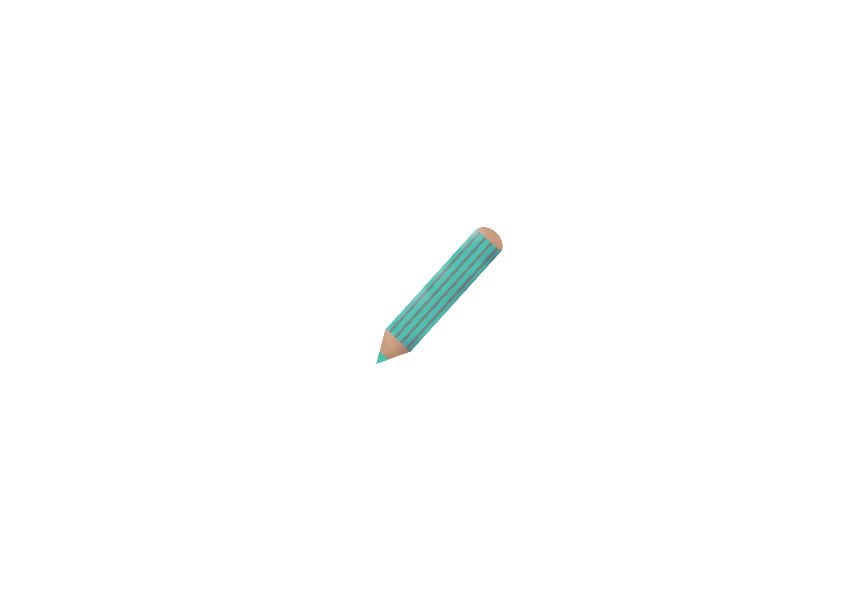 3. Nêu phép nhân thích hợp với mỗi tranh vẽ
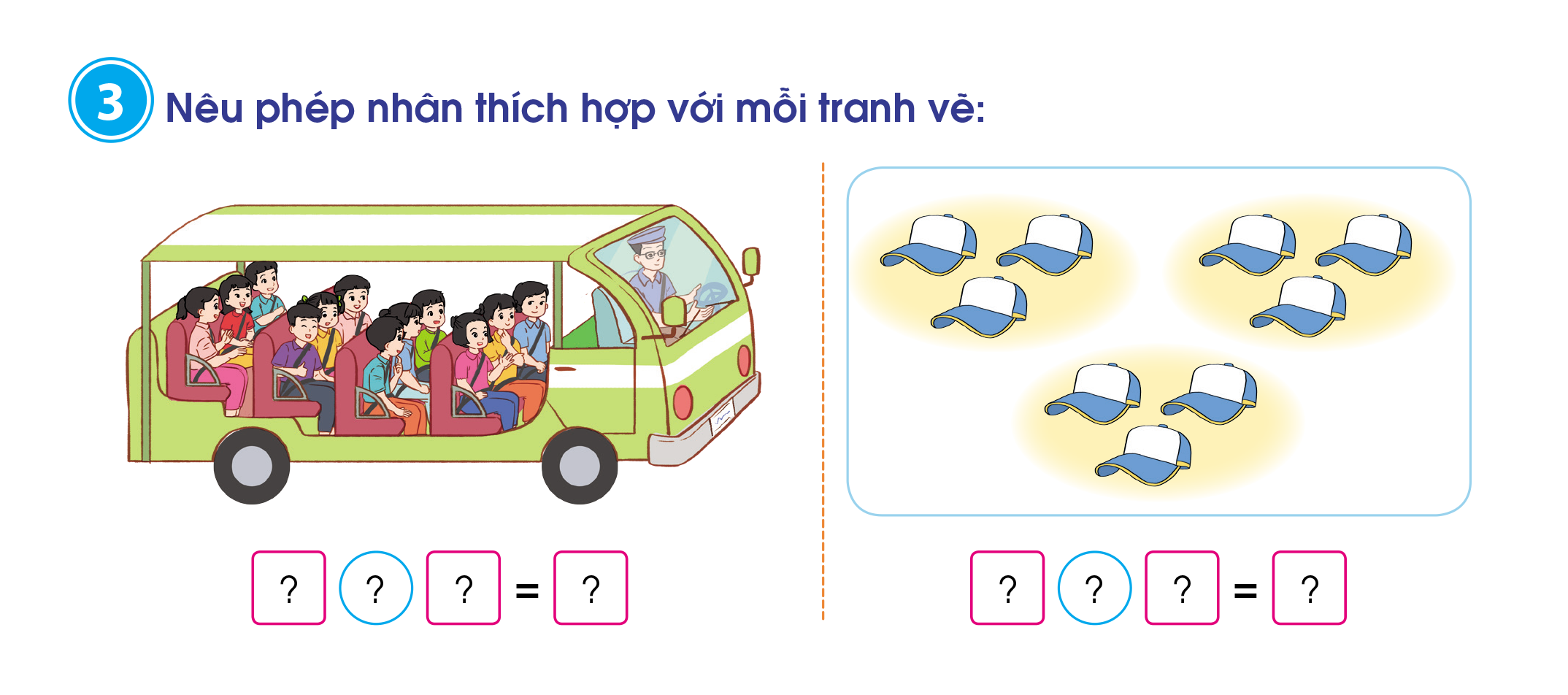 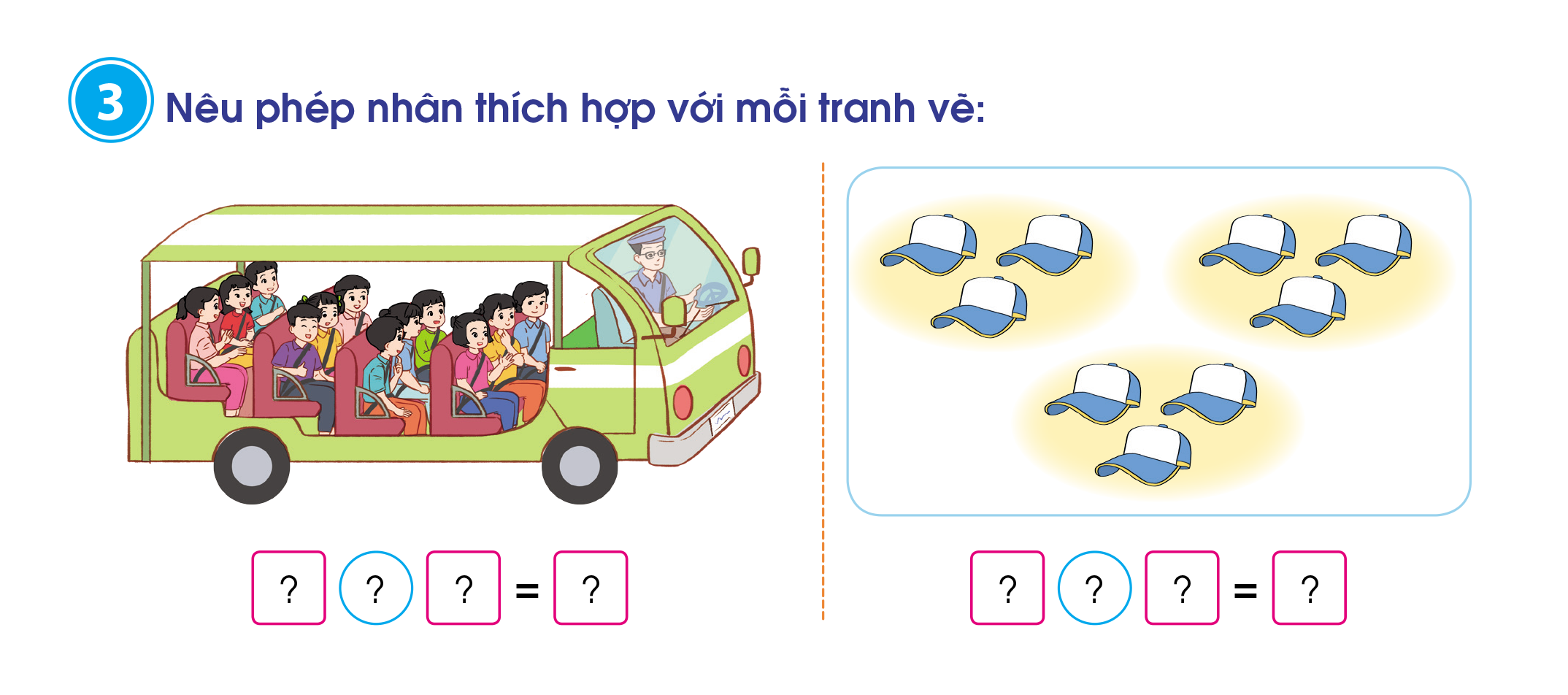 3
x
4
12
3
x
3
9
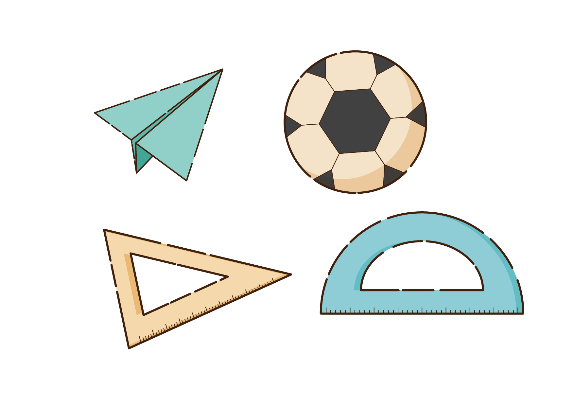 4. a) Hãy đếm thêm 3
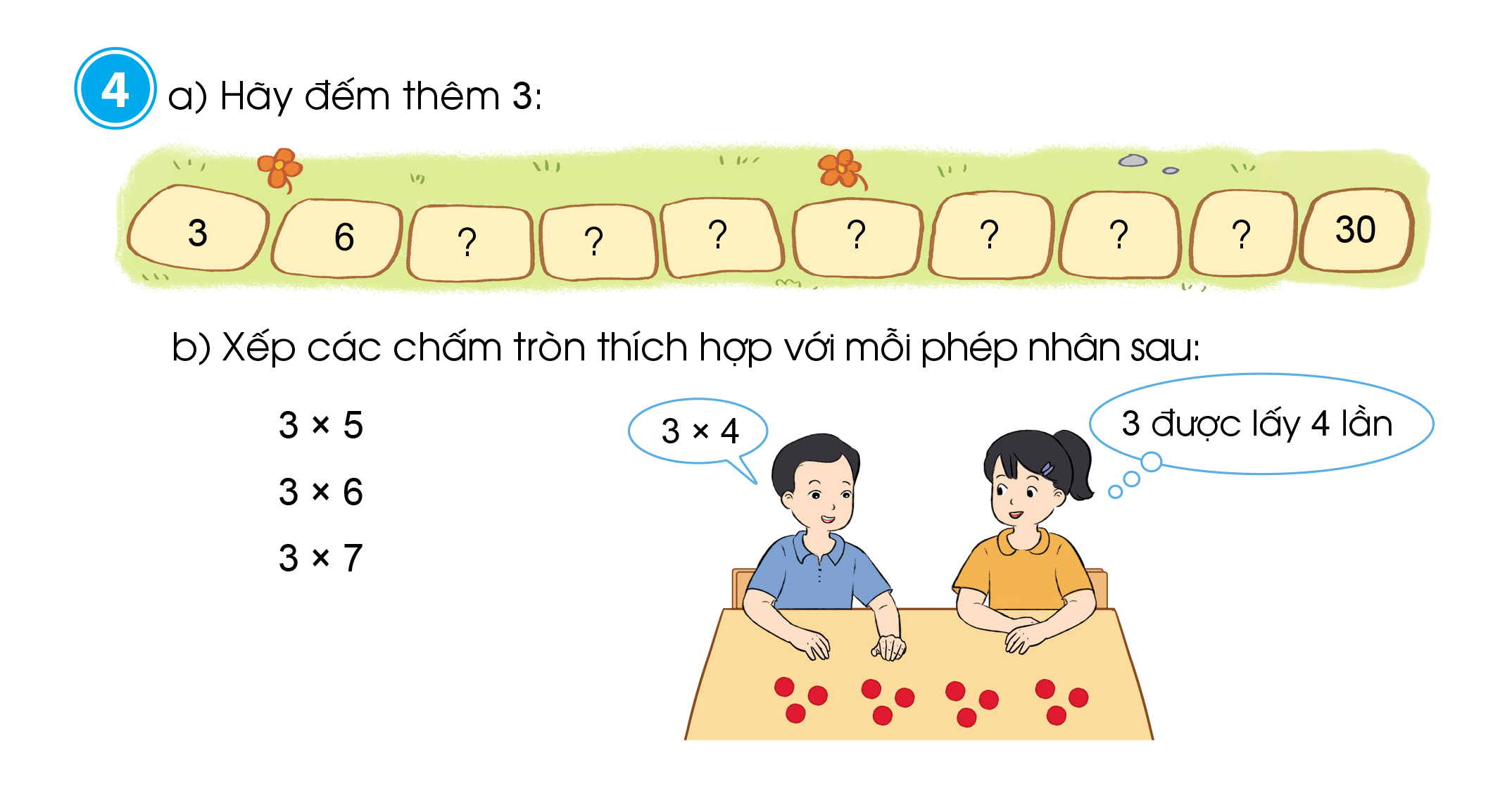 27
24
21
18
15
9
12
b) Xếp các chấm tròn thích hợp với mỗi phép nhân sau:
3 x 5
3 x 6
3 x 7
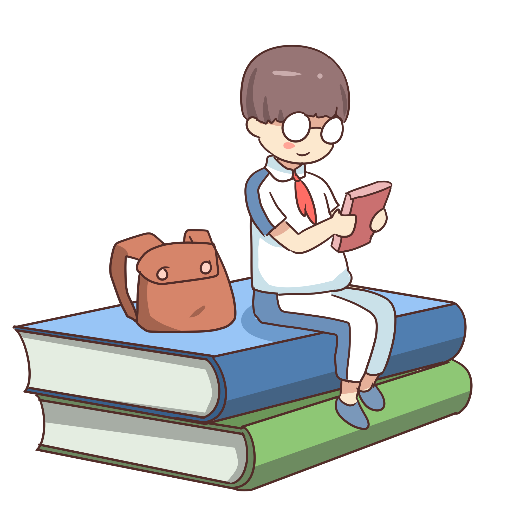 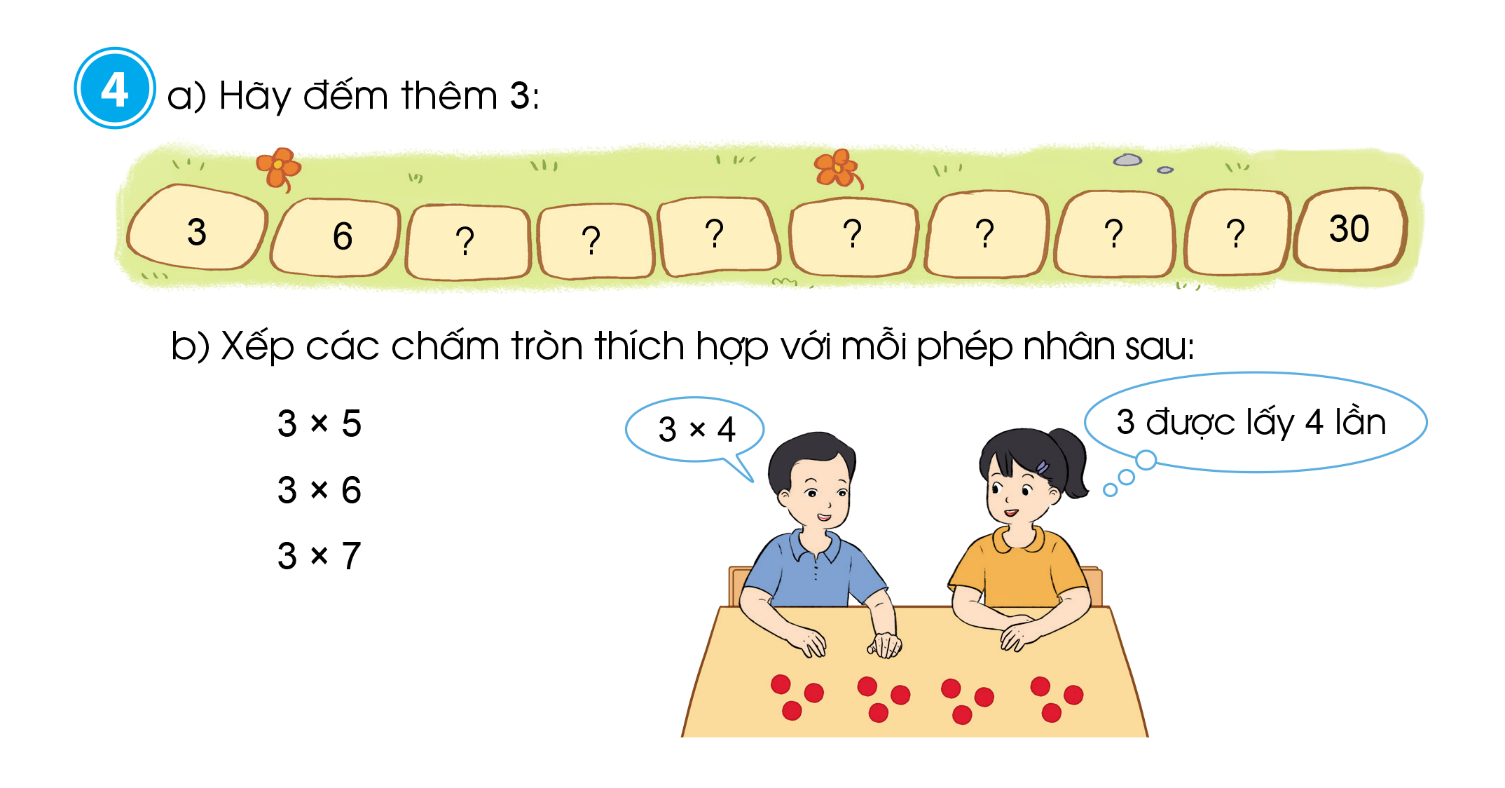 5. a) Mỗi khay có 3 chiếc bánh bao. Hỏi 6 khay như thế có tất cả bao nhiêu chiếc bánh bao?
Tóm tắt
1 khay:
3 chiếc bánh bao
6 khay:
... chiếc bánh bao?
Bài giải
6 khay có số bánh bao là:
3 x 6 = 18 (chiếc)
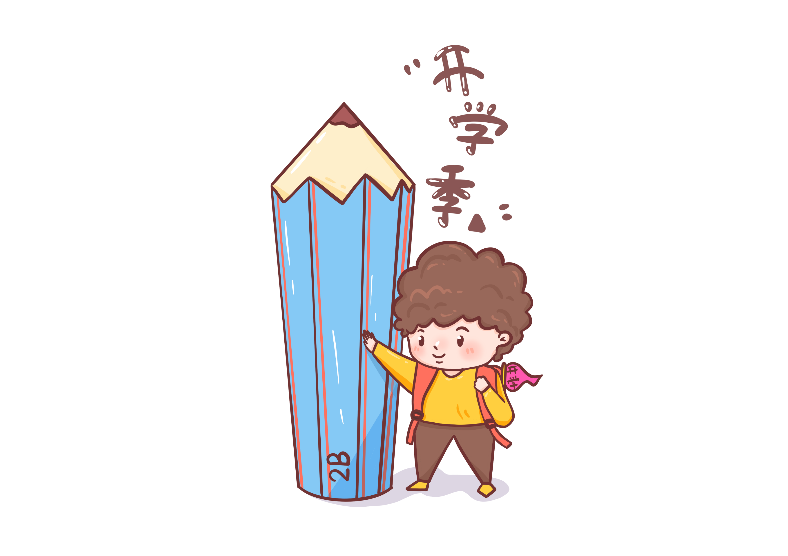 Đáp số: 18 chiếc bánh bao
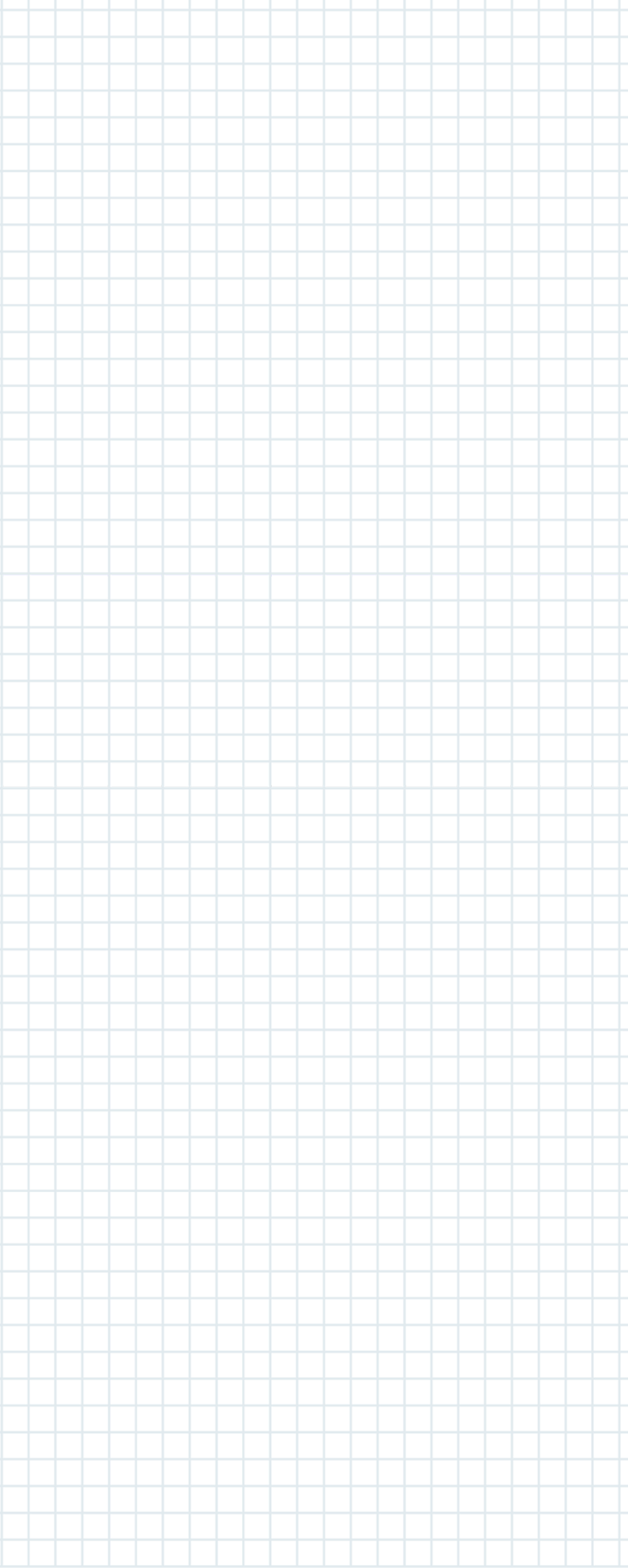 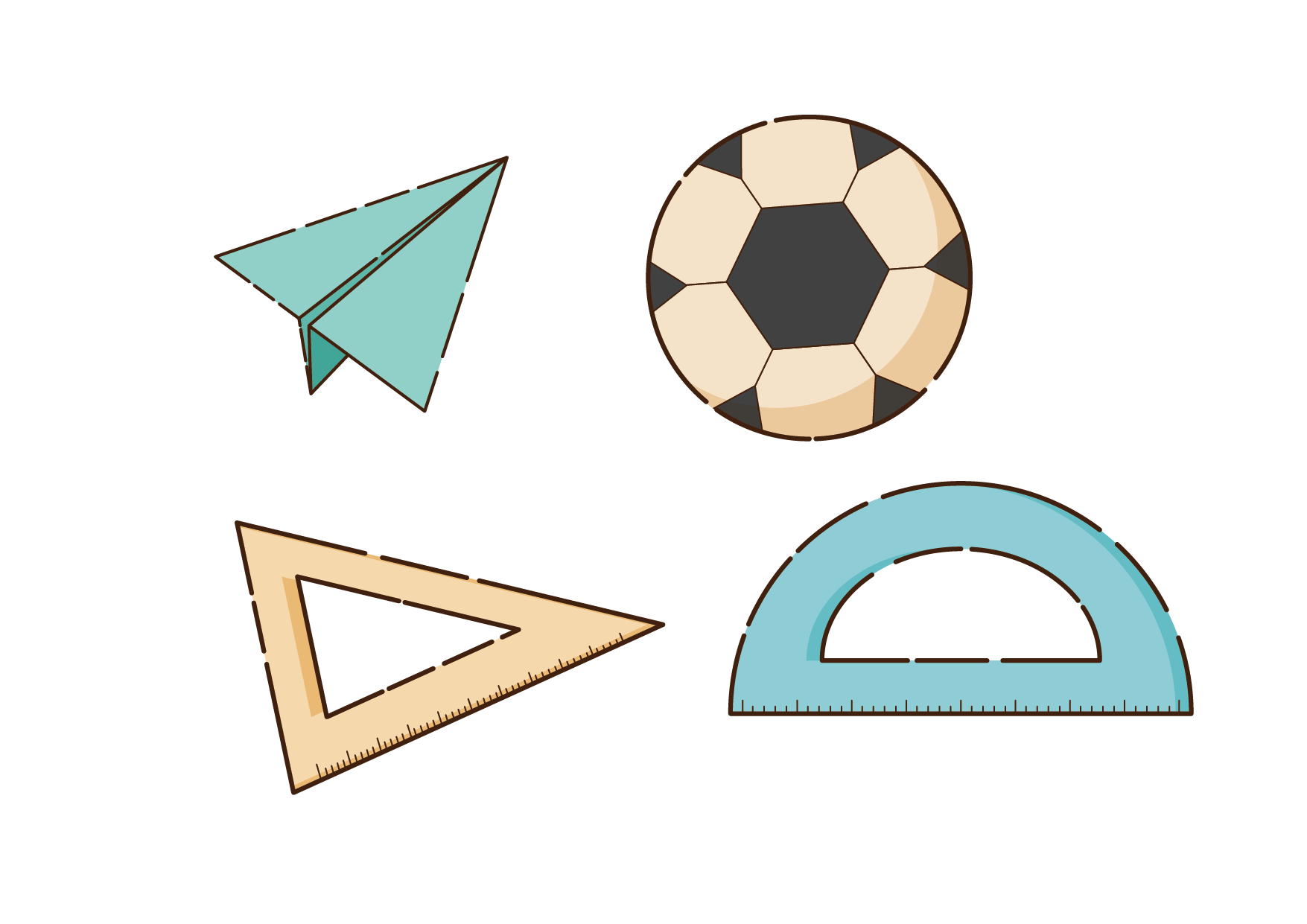 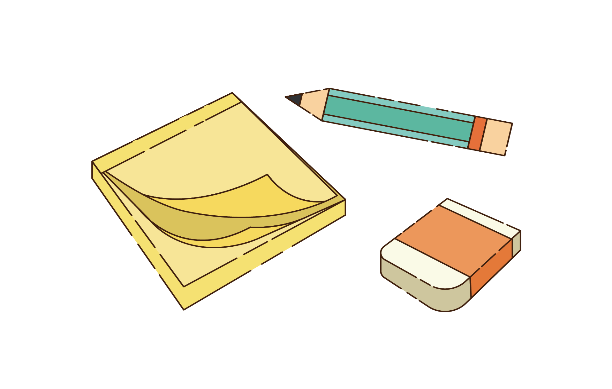 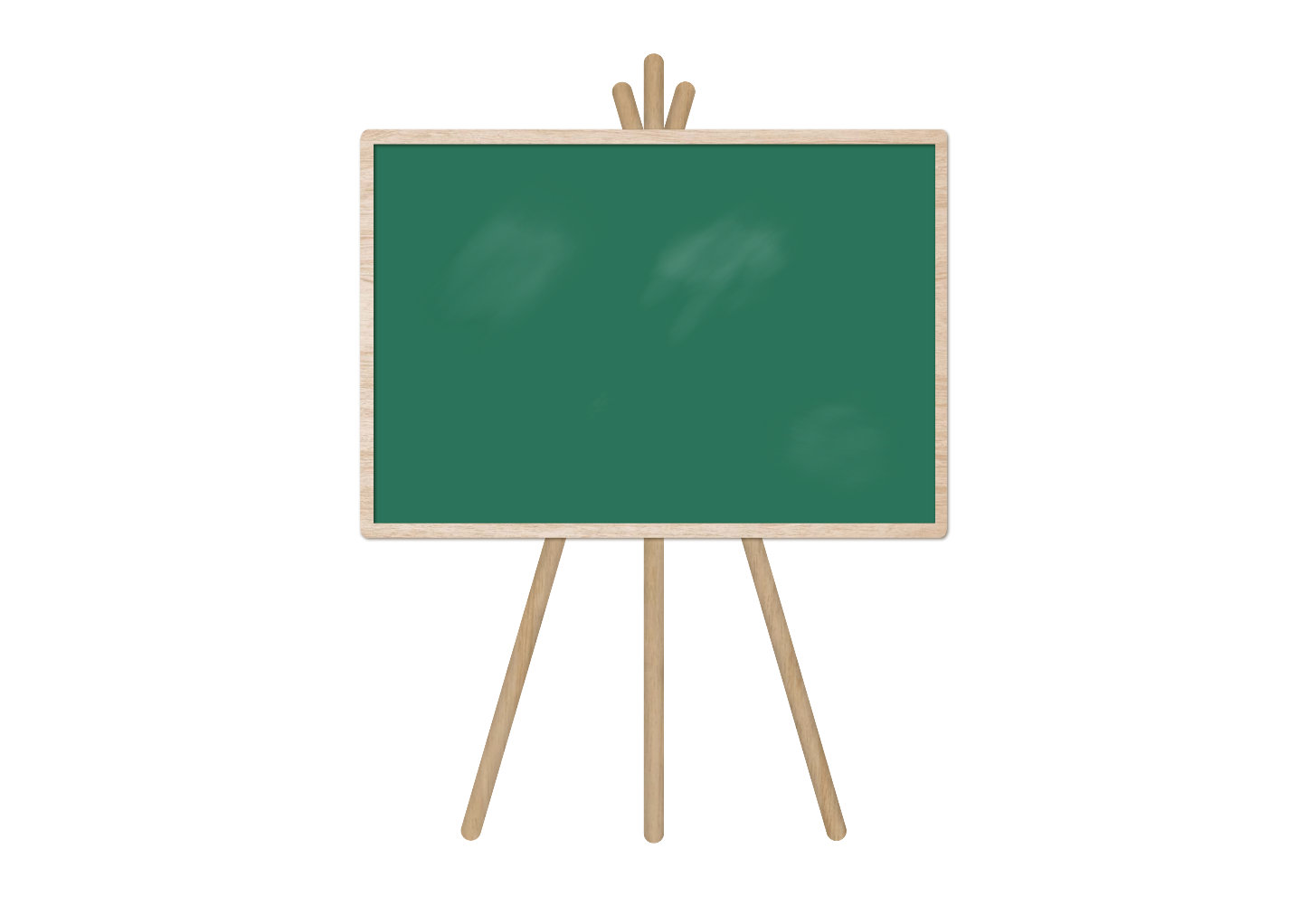 Vận dụng
03
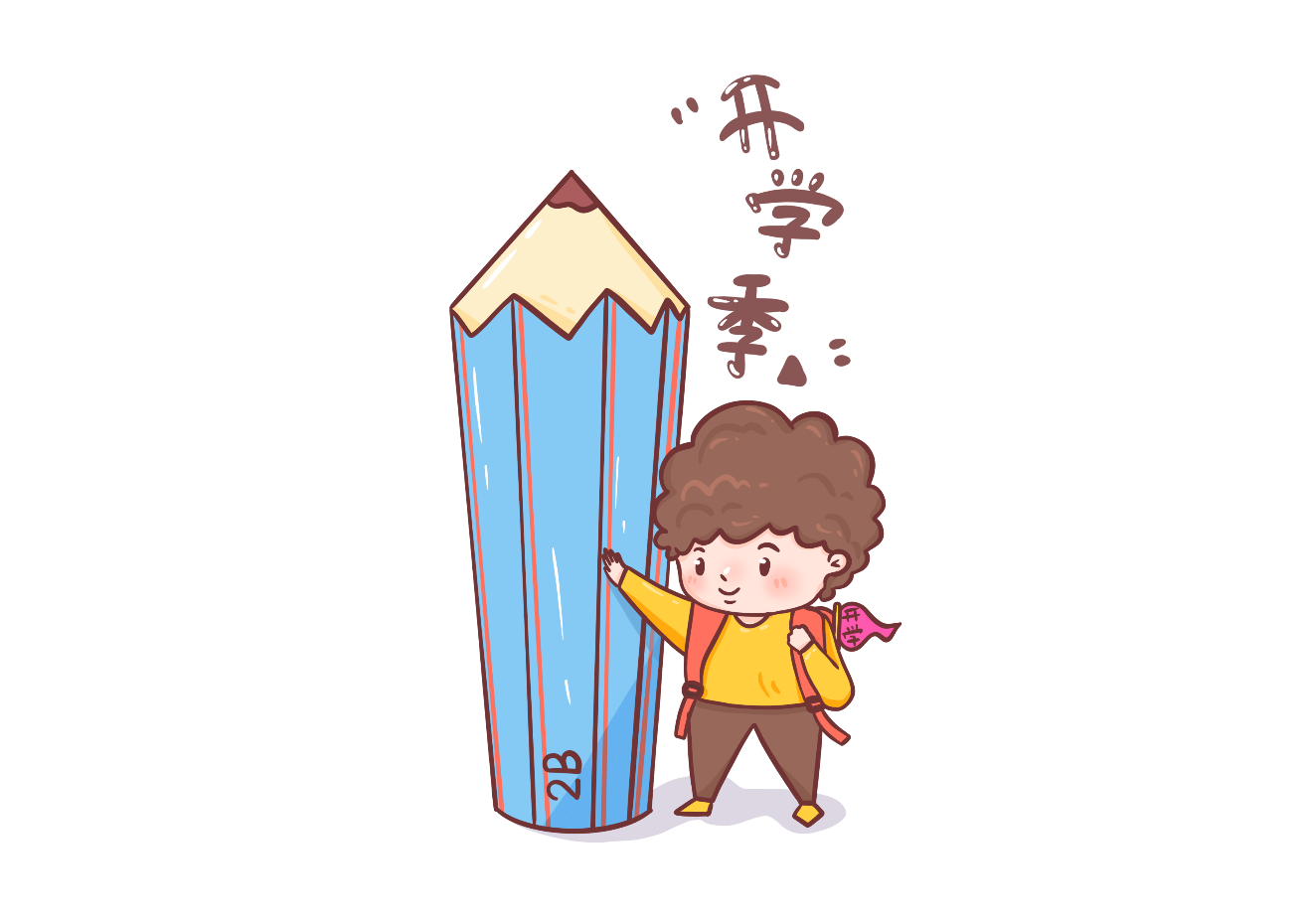 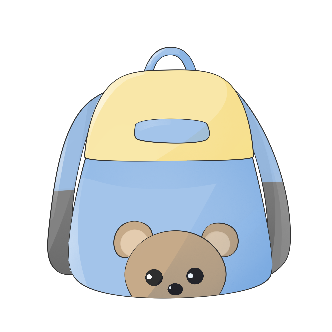 b) Kể một tình huống sử dụng phép nhân 3 x 7 trong thực tế.
[Speaker Notes: Thầy cô bấm câu trả lời của học sinh vào ô khi trình chiếu.]
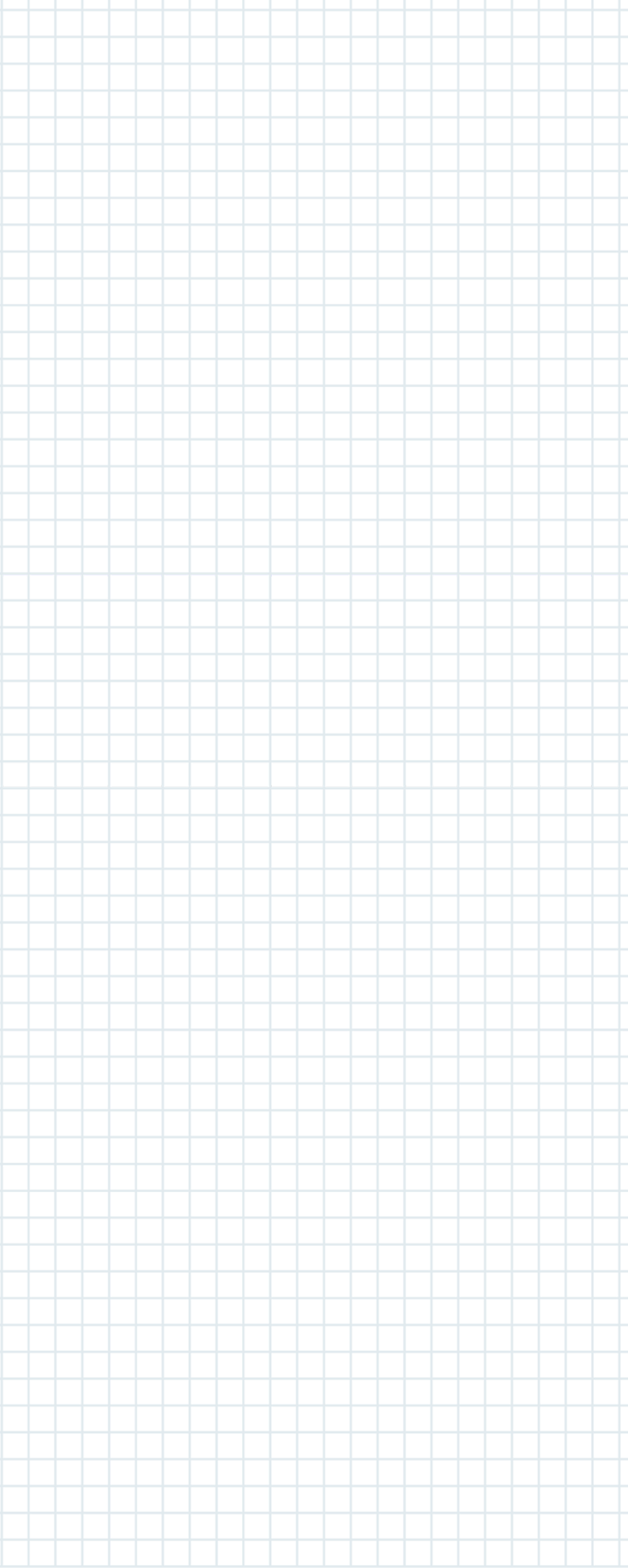 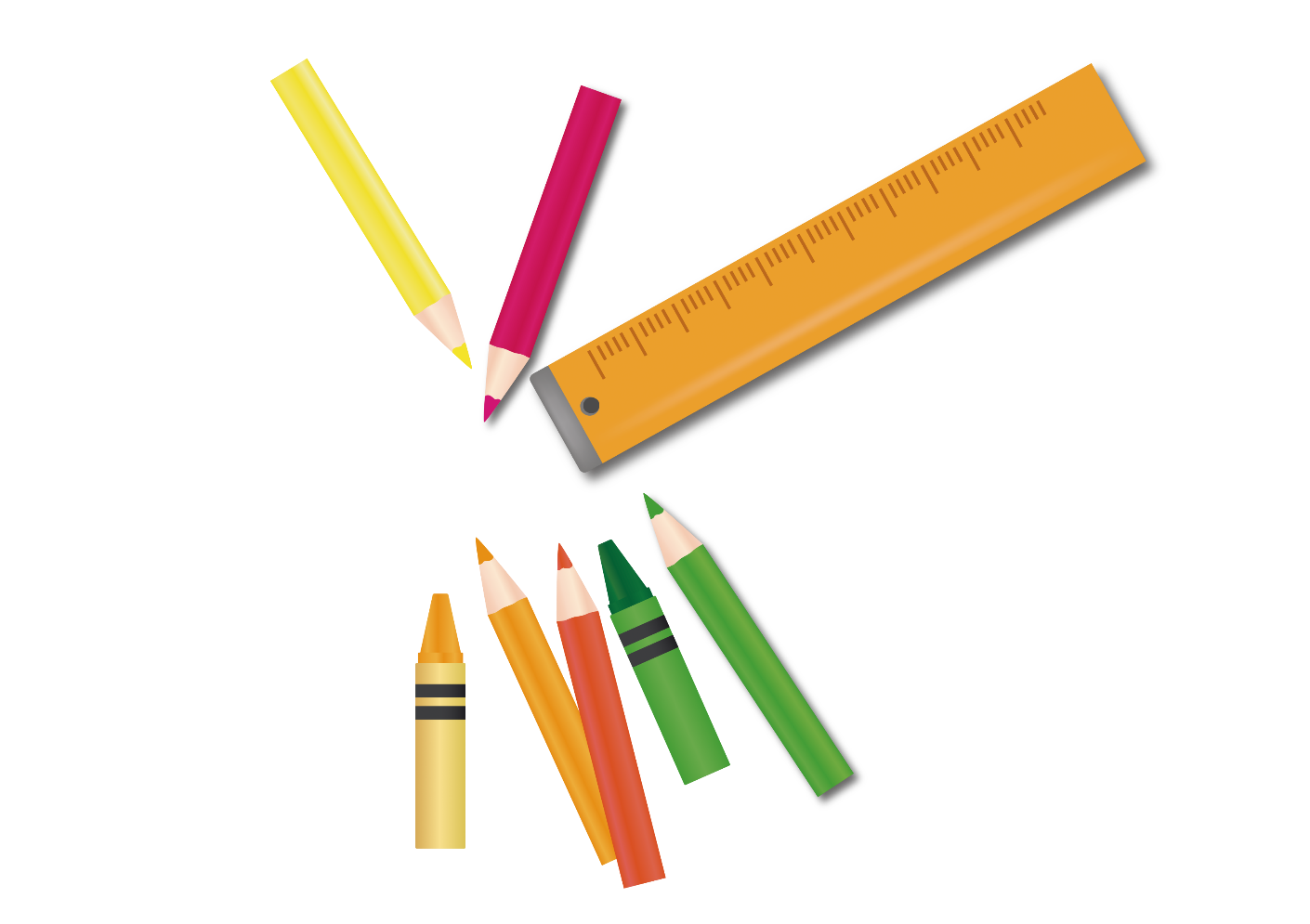 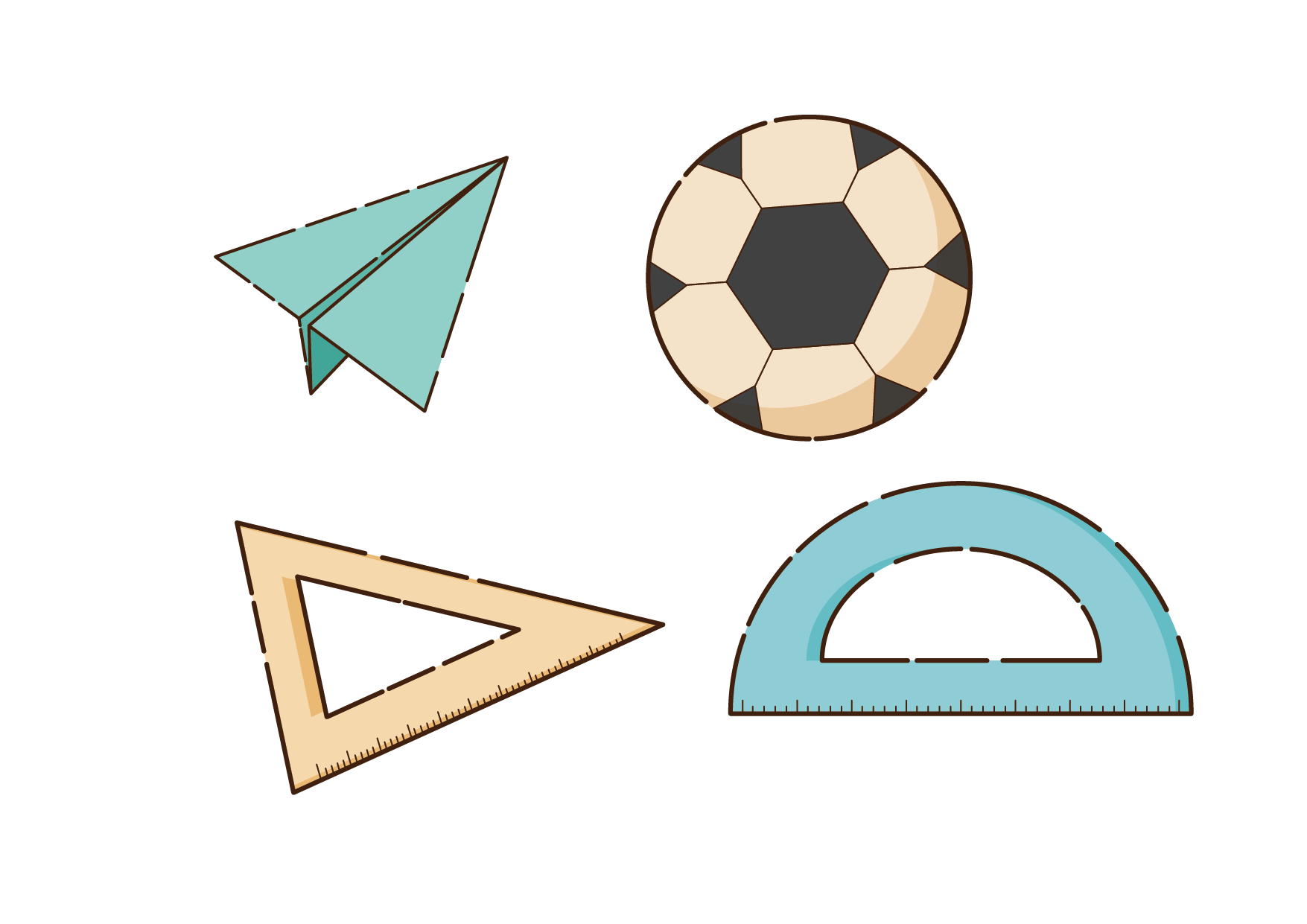 TẠM BIỆT CÁC EM
TẠM BIỆT CÁC EM
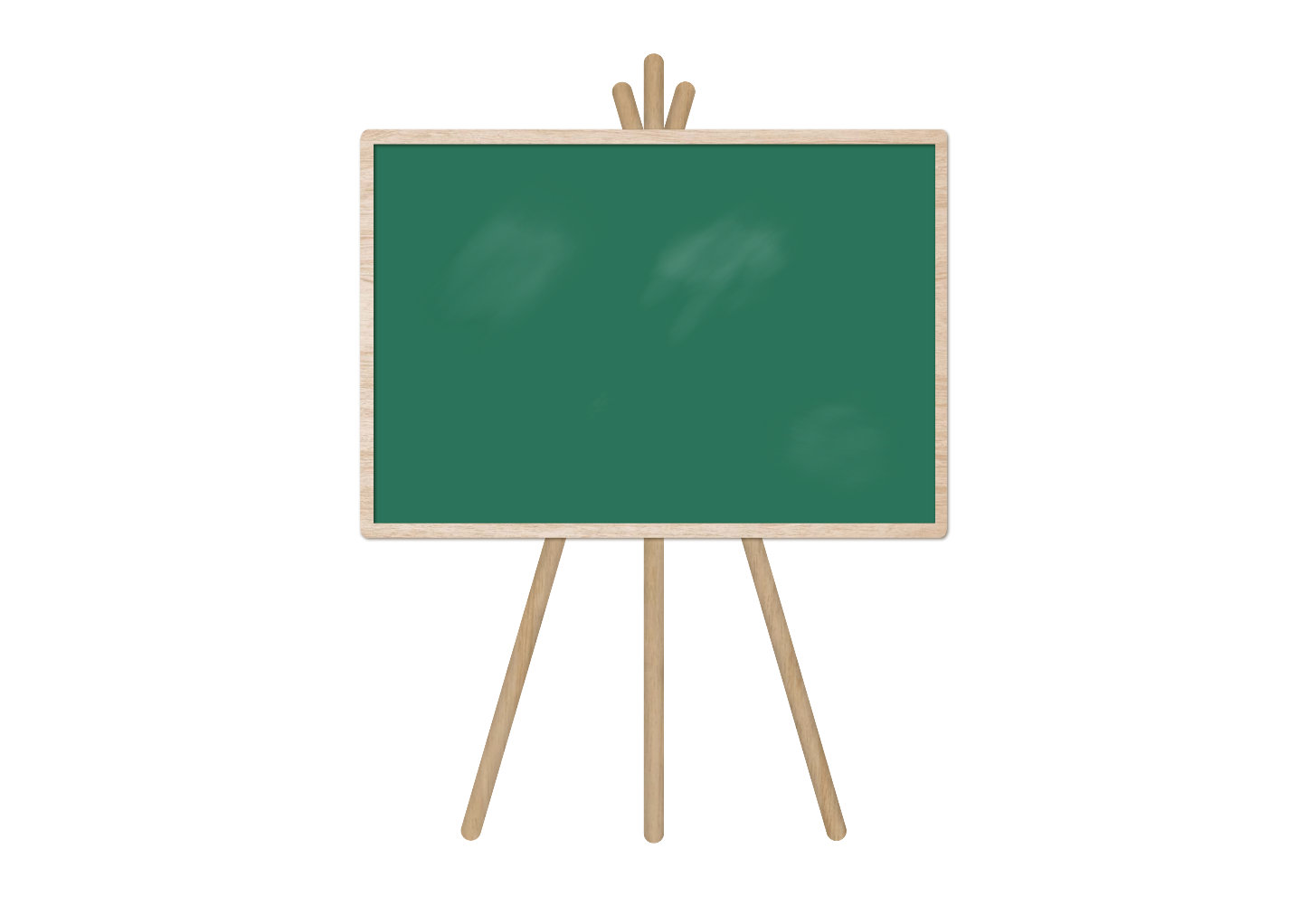 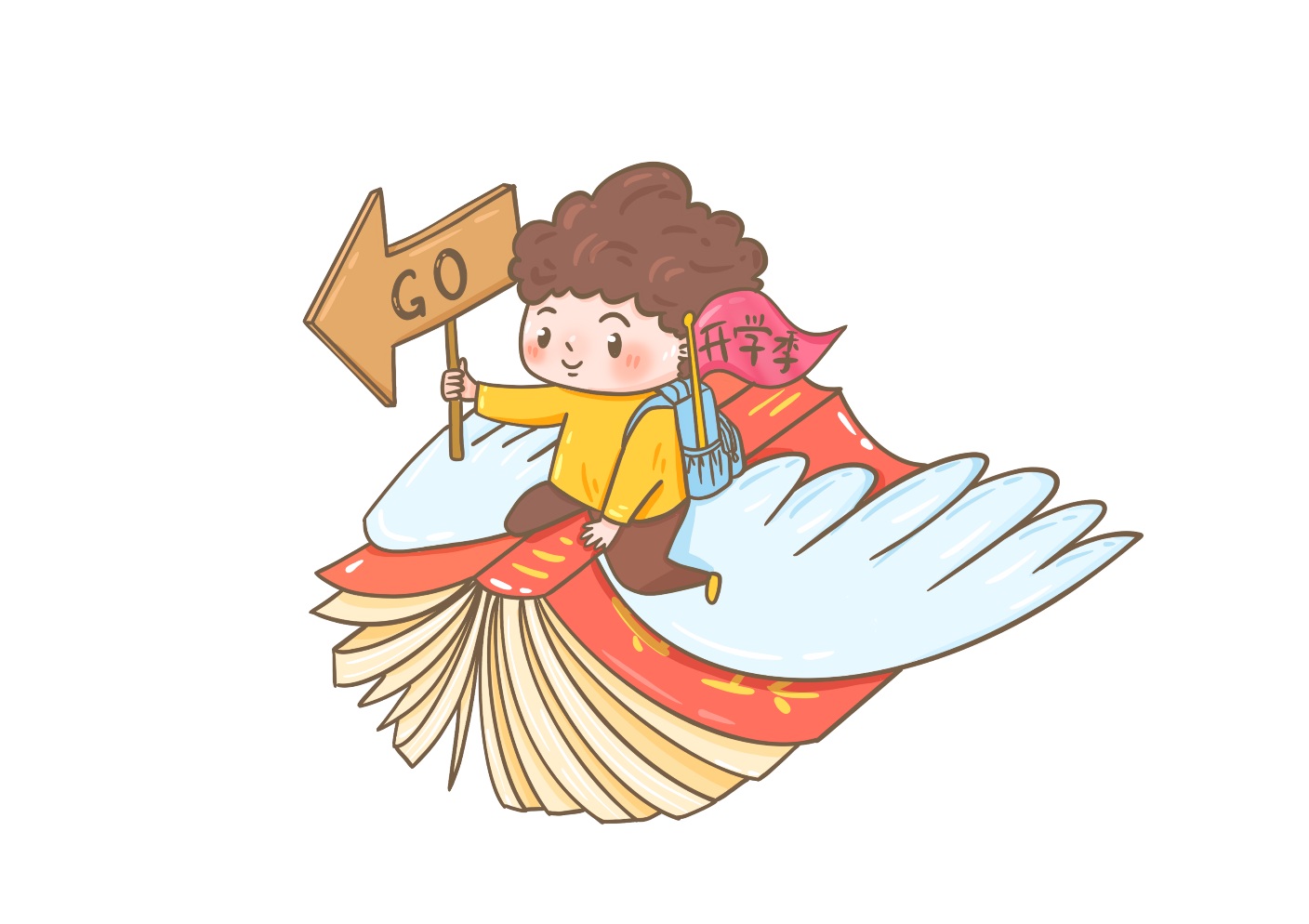 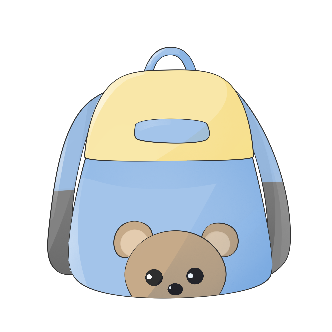 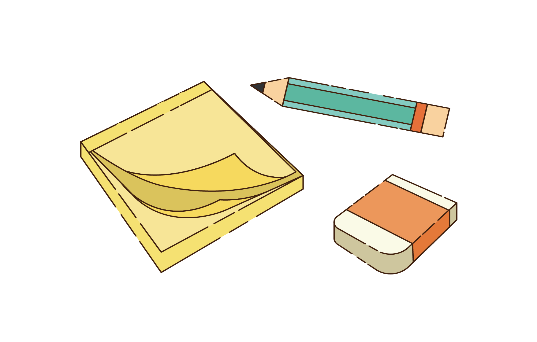